RecycleBoxBin, LLC
Some hints about these graphics…

CATION: printers default to print ALL pages.  Make sure you delete the pages you are not using – we don’t want you to use up all your printer ink!

The first eleven (10) labels are in our standard format and will match the labels sent with your bin(s).

If you have not done so already, check with your trash hauler to see what restrictions they may have on any items you intend to recycle.  This varies widely from community to community.  

There are no locks on the MS PPT document… modify the content to match the type of material you are recycling.  Don’t forget to save it to your hard drive.  All text is Arial and should be loaded on most computers.  Pick and chose what you need. Have fun customizing your labels!  

Let us know if we can help with any options not shown, or if you struggle with MS PPT. Send a note to admin@recycleboxbin.com

If you have multiple locations for recycling, keep the order of the signs left to right the same for all locations!  And remember… keep words minimal and graphics as simple as you can.

Most of our graphic options provide five types of typical content…

	1.  Compostable
	2.  Plastic, Metal & Glass
	3.  State Returnable Bottles
	4.  Paper
	5.  Trash

Other options and misc. labels are mixed in as well as some labels will have bilingual (Spanish) added.

We highly suggest printing on the photo paper or presentation paper.  Let dry and cut to noted outer black lines.  Set your printer to allow borderless printing - the images are just under 8” wide so you need to be able to print within ¼” of the vertical edges of the paper.  You can always send this to a local copy center (like FedEx-Kinkos) and have them do all the work and save your ink.
RecycleBoxBin, LLC
CAUTION: Printers default to print ALL pages! Select the pages you need and delete the others. We don’t want to waste your ink!

Set your printer setting for “borderless printing”. We highly suggest using photo or brochure paper for bright color and crisp images . Cut to black line.
waste
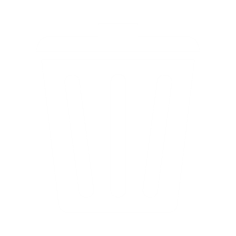 Better to send to landfill than to contaminate recyclables
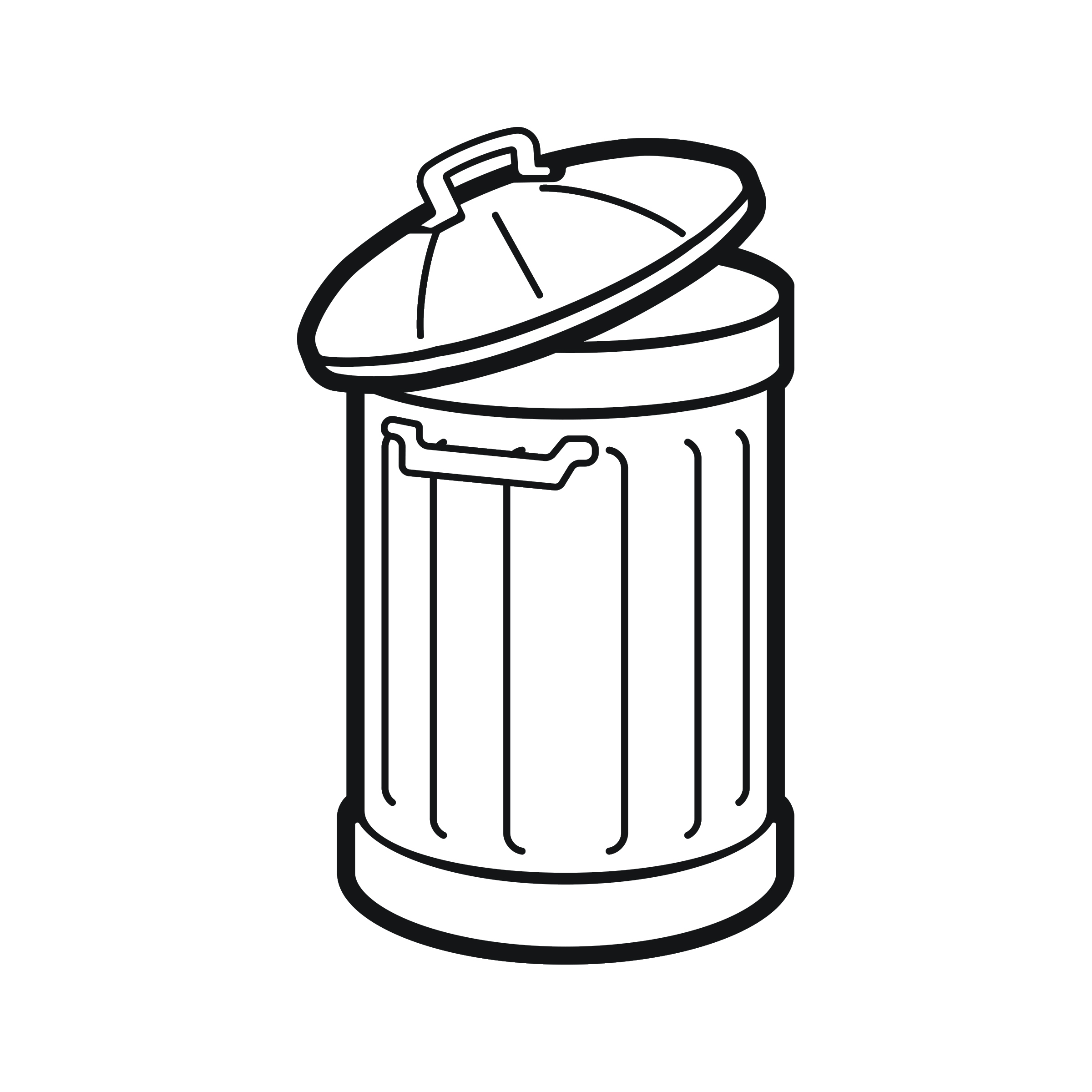 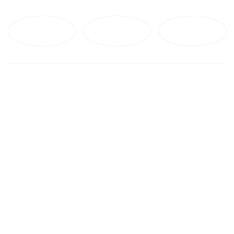 Graphic images are proprietary and may not be altered or used for any other use beyond RecycleBoxBin labels. You are free to move, shrink, enlarge, manipulate the images for use with our label system. Any other distribution, copying or disclosure is prohibited and may be unlawful. We accept no responsibility for changes made to this document or any alterations after transmission from our office.
RecycleBoxBin, LLC
CAUTION: Printers default to print ALL pages! Select the pages you need and delete the others. We don’t want to waste your ink!

Set your printer setting for “borderless printing”. We highly suggest using photo or brochure paper for bright color and crisp images . Cut to black line.
compost
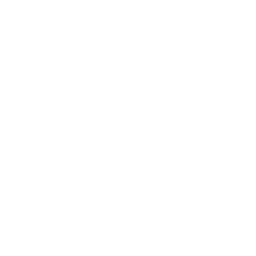 Paper
All #0 Plastics
Pizza Boxes
Paper Towels
Waxed Paper
Cardboard
Soiled Paper
Food Waste
Coffee Grounds
Leaves
Plants
Leftovers
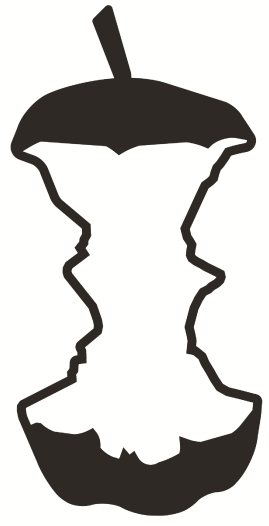 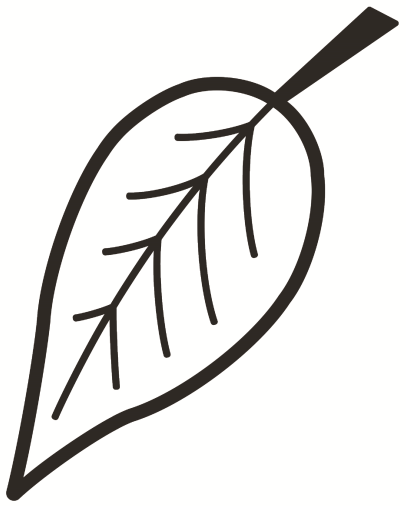 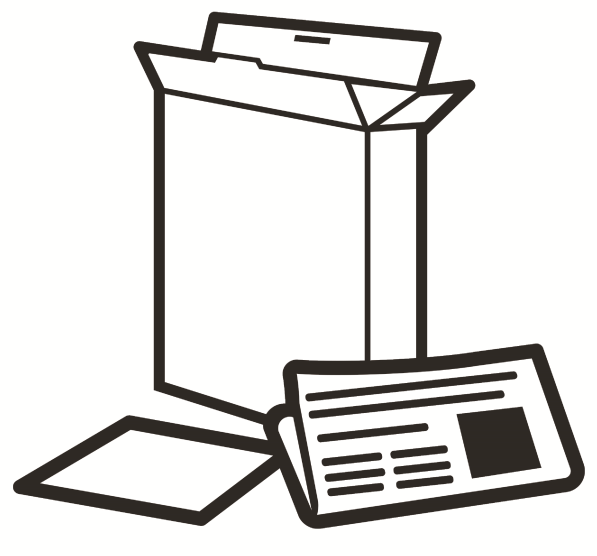 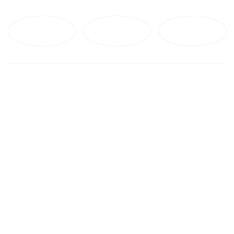 Graphic images are proprietary and may not be altered or used for any other use beyond RecycleBoxBin labels. You are free to move, shrink, enlarge, manipulate the images for use with our label system. Any other distribution, copying or disclosure is prohibited and may be unlawful. We accept no responsibility for changes made to this document or any alterations after transmission from our office.
RecycleBoxBin, LLC
CAUTION: Printers default to print ALL pages! Select the pages you need and delete the others. We don’t want to waste your ink!

Set your printer setting for “borderless printing”. We highly suggest using photo or brochure paper for bright color and crisp images . Cut to black line.
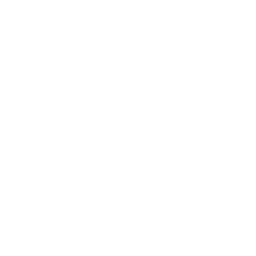 deposit
returns
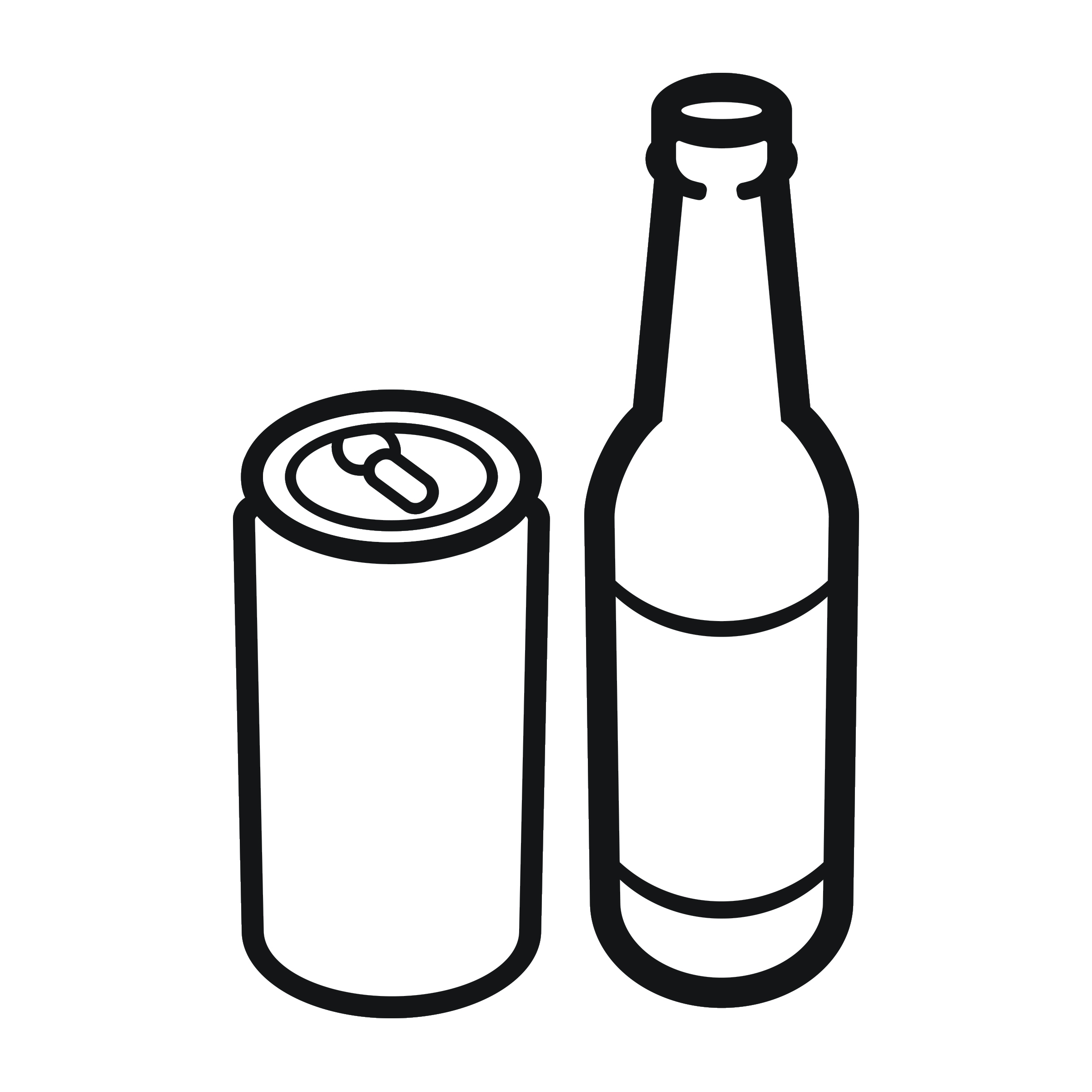 Check for state label
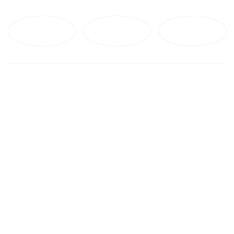 Graphic images are proprietary and may not be altered or used for any other use beyond RecycleBoxBin labels. You are free to move, shrink, enlarge, manipulate the images for use with our label system. Any other distribution, copying or disclosure is prohibited and may be unlawful. We accept no responsibility for changes made to this document or any alterations after transmission from our office.
RecycleBoxBin, LLC
CAUTION: Printers default to print ALL pages! Select the pages you need and delete the others. We don’t want to waste your ink!

Set your printer setting for “borderless printing”. We highly suggest using photo or brochure paper for bright color and crisp images . Cut to black line.
plastic
glass
metal
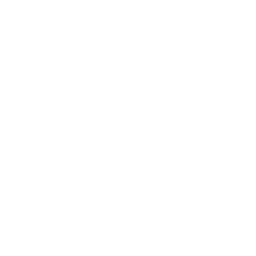 Plastic #1 -  #7
Aluminum & tin cans
Glass bottles & jars
Please rinse & clean
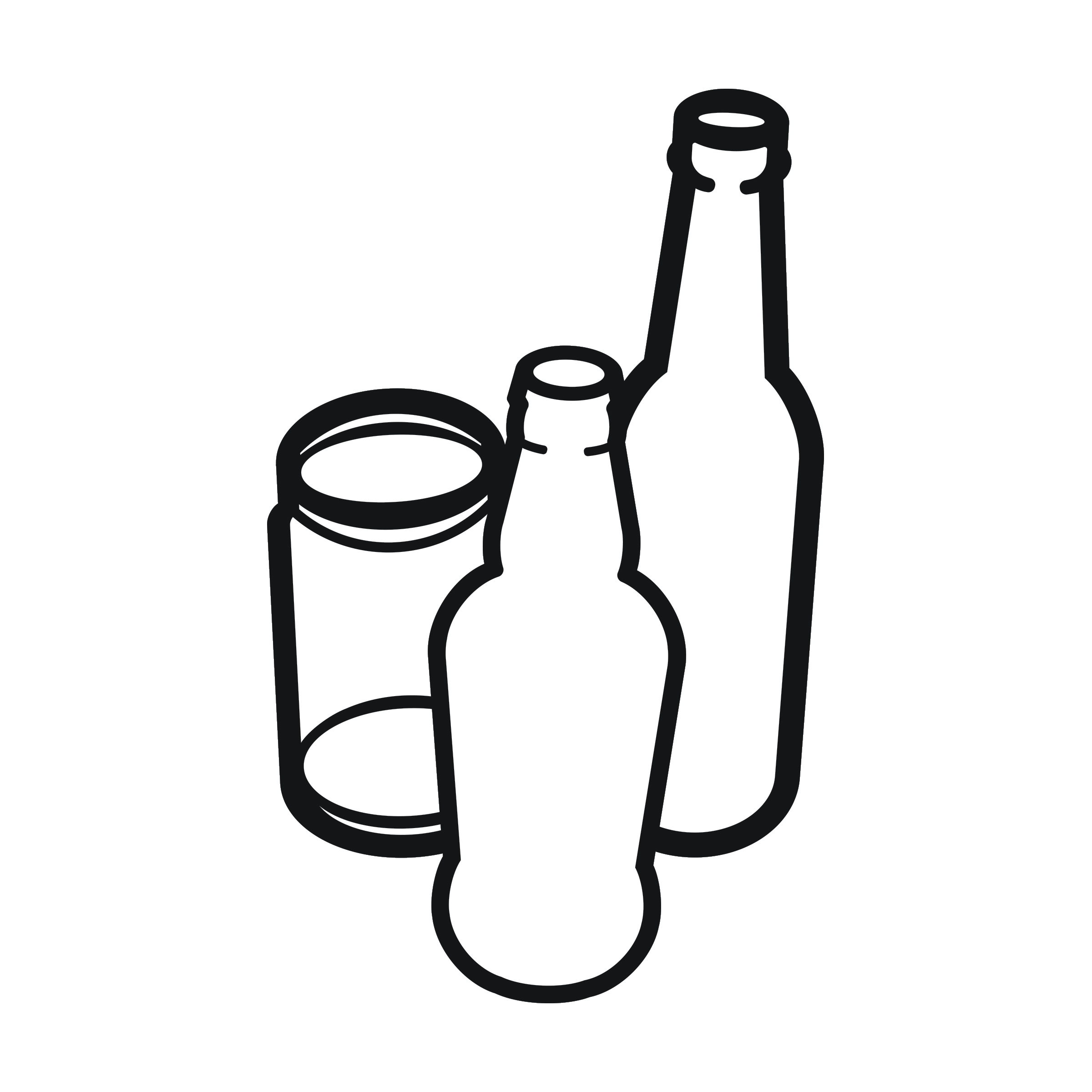 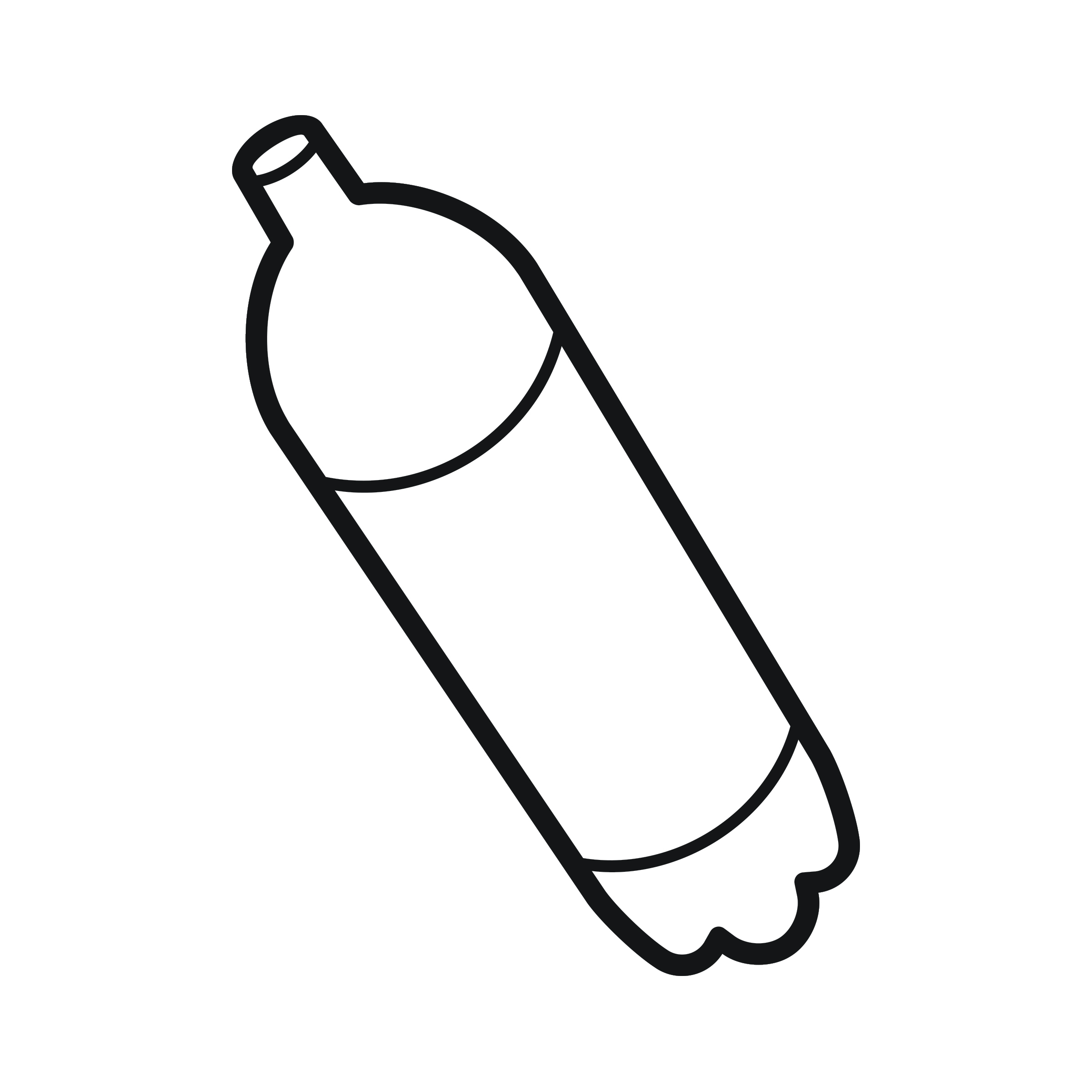 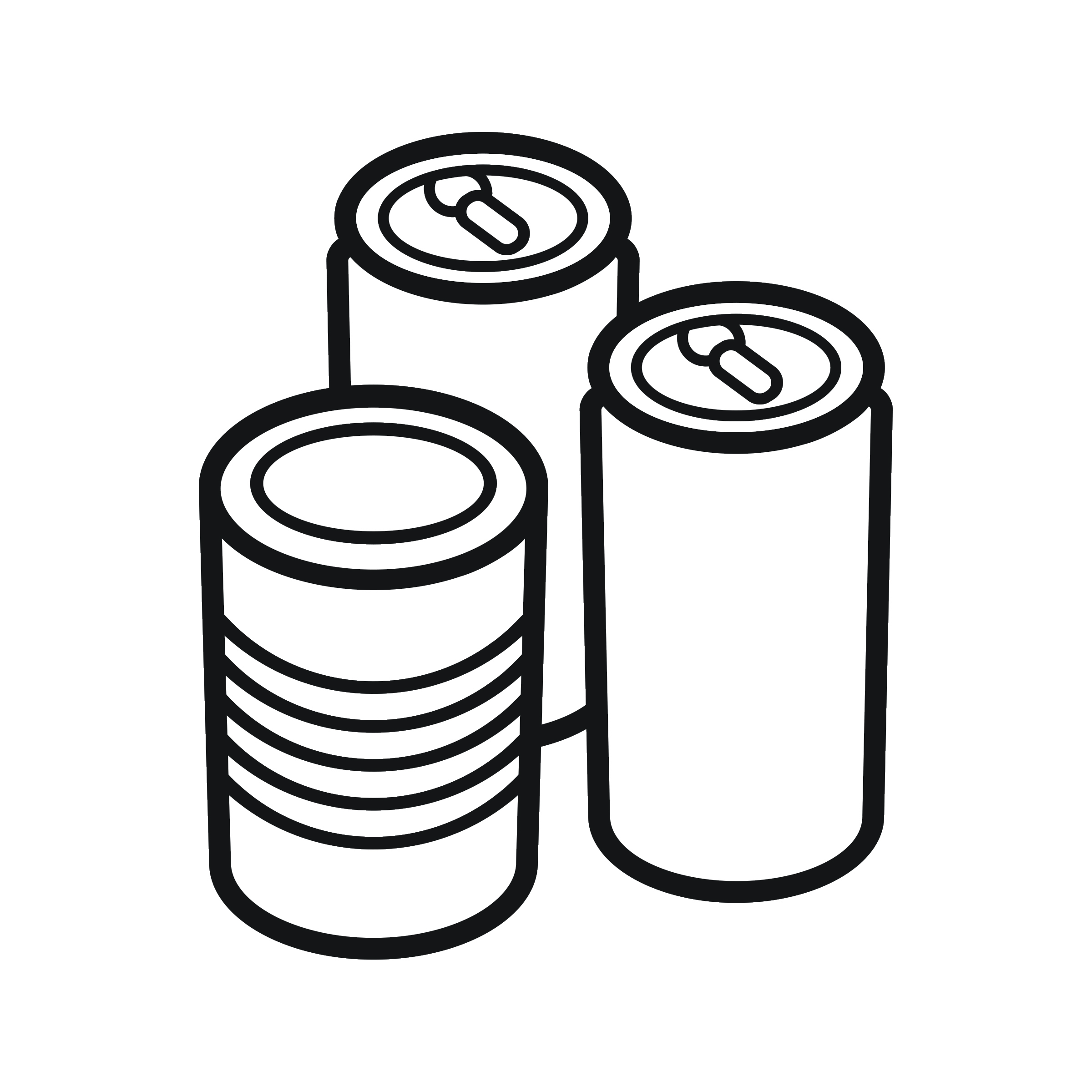 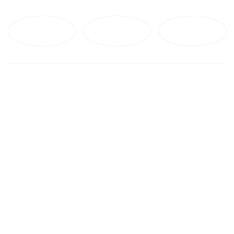 Graphic images are proprietary and may not be altered or used for any other use beyond RecycleBoxBin labels. You are free to move, shrink, enlarge, manipulate the images for use with our label system. Any other distribution, copying or disclosure is prohibited and may be unlawful. We accept no responsibility for changes made to this document or any alterations after transmission from our office.
RecycleBoxBin, LLC
CAUTION: Printers default to print ALL pages! Select the pages you need and delete the others. We don’t want to waste your ink!

Set your printer setting for “borderless printing”. We highly suggest using photo or brochure paper for bright color and crisp images . Cut to black line.
paper
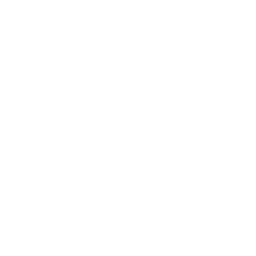 Business paper
Mail
Envelopes
Magazines
Cardboard
Small Staples Okay
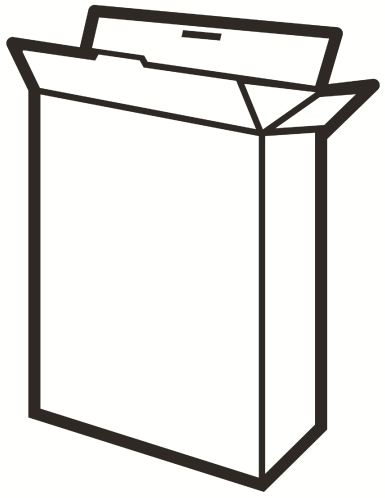 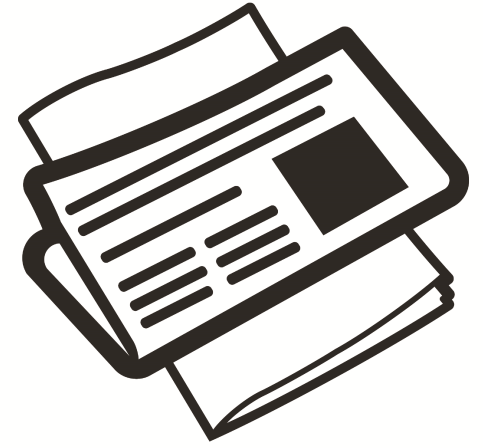 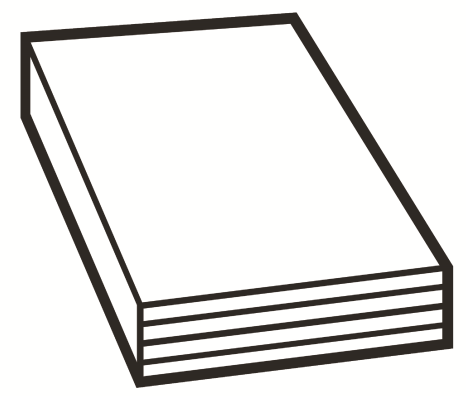 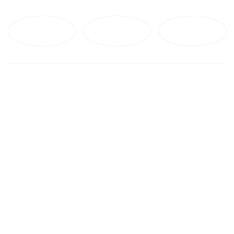 Graphic images are proprietary and may not be altered or used for any other use beyond RecycleBoxBin labels. You are free to move, shrink, enlarge, manipulate the images for use with our label system. Any other distribution, copying or disclosure is prohibited and may be unlawful. We accept no responsibility for changes made to this document or any alterations after transmission from our office.
RecycleBoxBin, LLC
CAUTION: Printers default to print ALL pages! Select the pages you need and delete the others. We don’t want to waste your ink!

Set your printer setting for “borderless printing”. We highly suggest using photo or brochure paper for bright color and crisp images . Cut to black line.
batteries
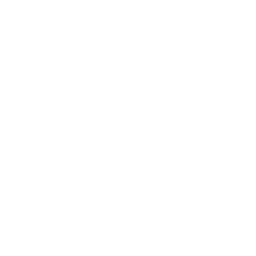 All common batteries
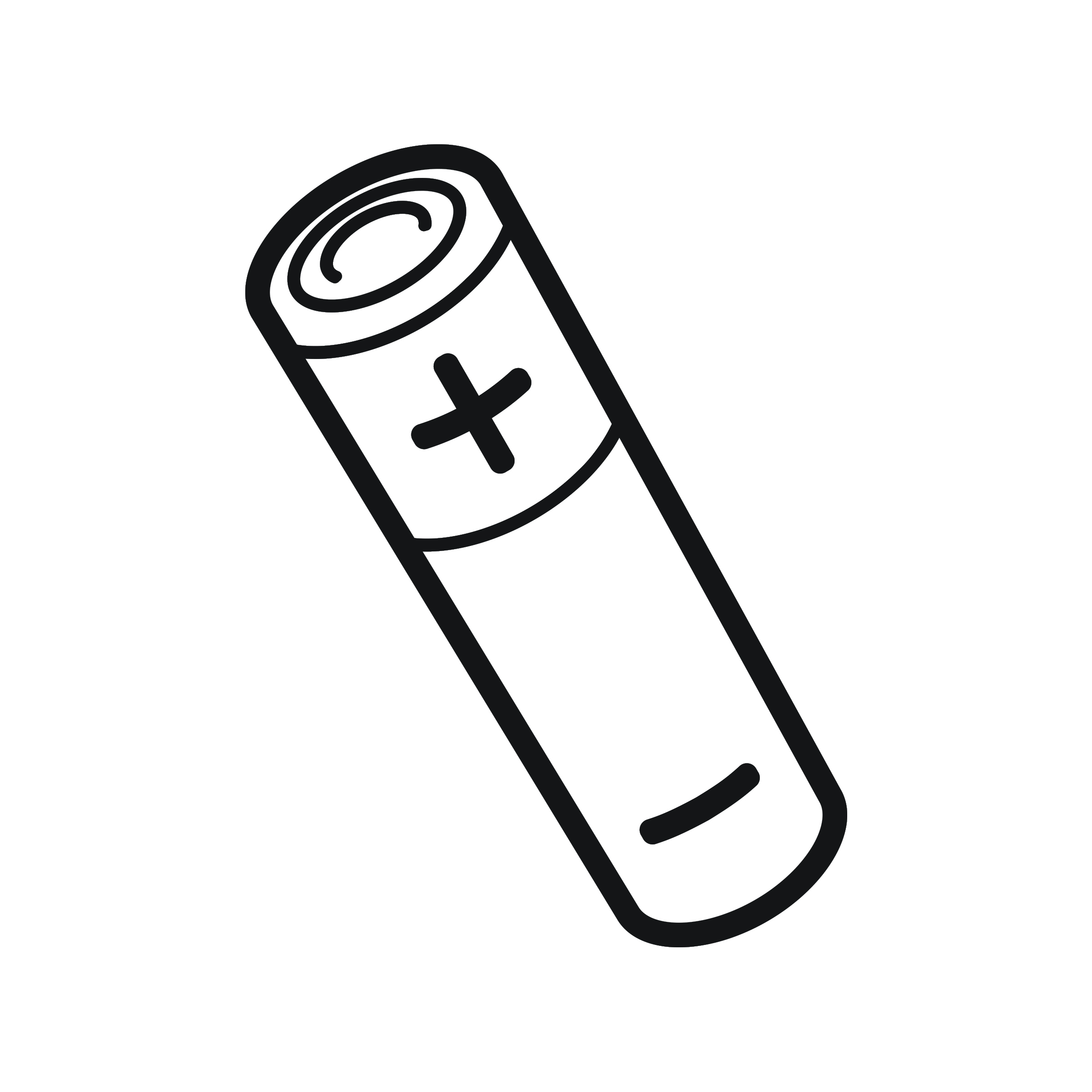 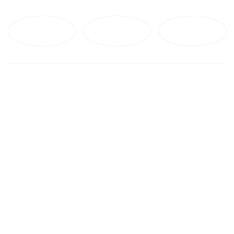 Graphic images are proprietary and may not be altered or used for any other use beyond RecycleBoxBin labels. You are free to move, shrink, enlarge, manipulate the images for use with our label system. Any other distribution, copying or disclosure is prohibited and may be unlawful. We accept no responsibility for changes made to this document or any alterations after transmission from our office.
RecycleBoxBin, LLC
CAUTION: Printers default to print ALL pages! Select the pages you need and delete the others. We don’t want to waste your ink!

Set your printer setting for “borderless printing”. We highly suggest using photo or brochure paper for bright color and crisp images . Cut to black line.
small electronics
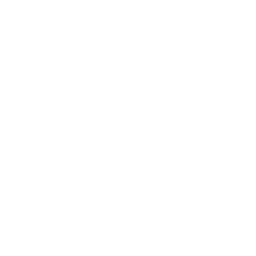 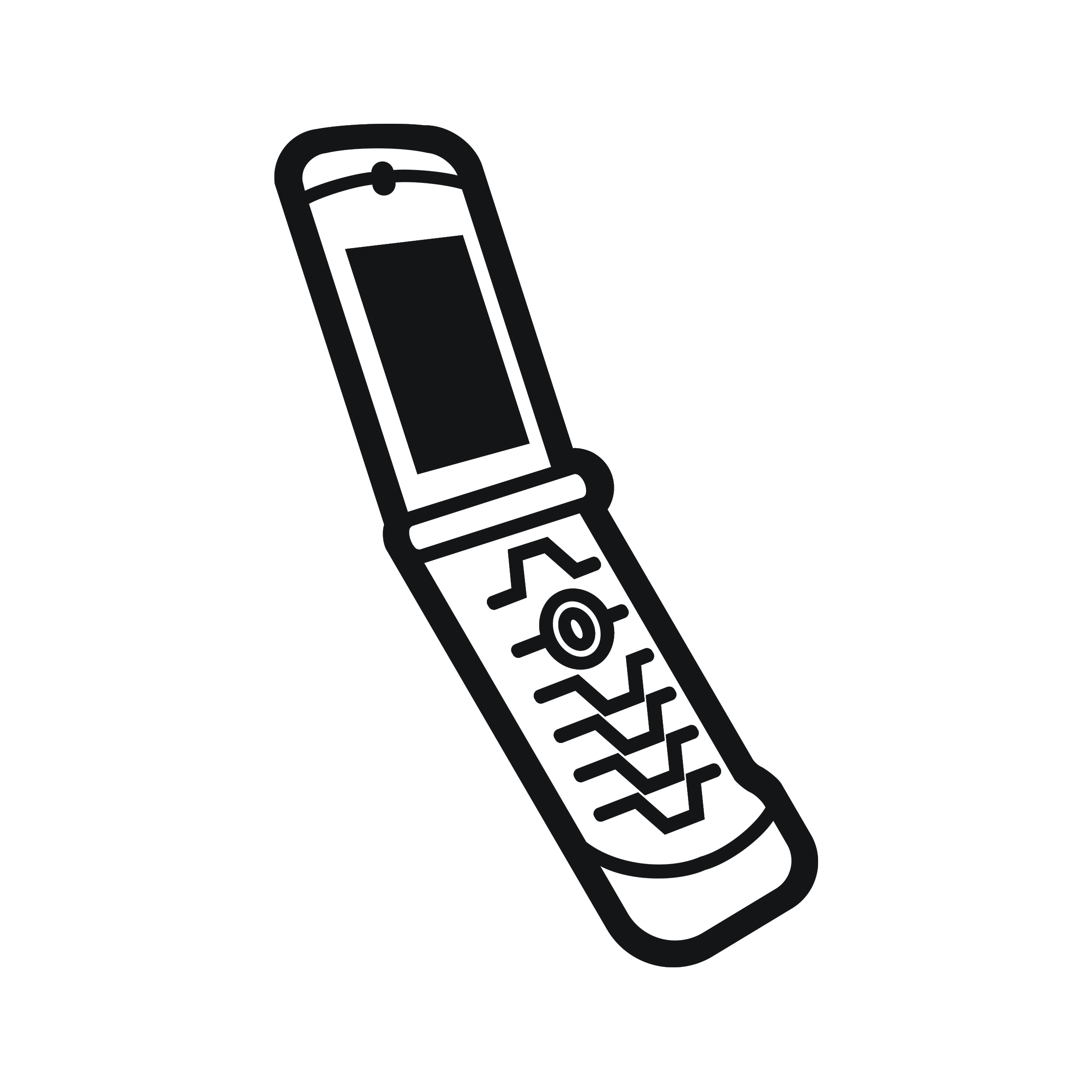 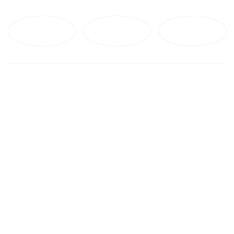 Graphic images are proprietary and may not be altered or used for any other use beyond RecycleBoxBin labels. You are free to move, shrink, enlarge, manipulate the images for use with our label system. Any other distribution, copying or disclosure is prohibited and may be unlawful. We accept no responsibility for changes made to this document or any alterations after transmission from our office.
CAUTION: Printers default to print ALL pages! Select the pages you need and delete the others. We don’t want to waste your ink!

Set your printer setting for “borderless printing”. We highly suggest using photo or brochure paper for bright color and crisp images . Cut to black line.
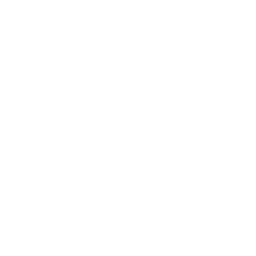 eye glasses
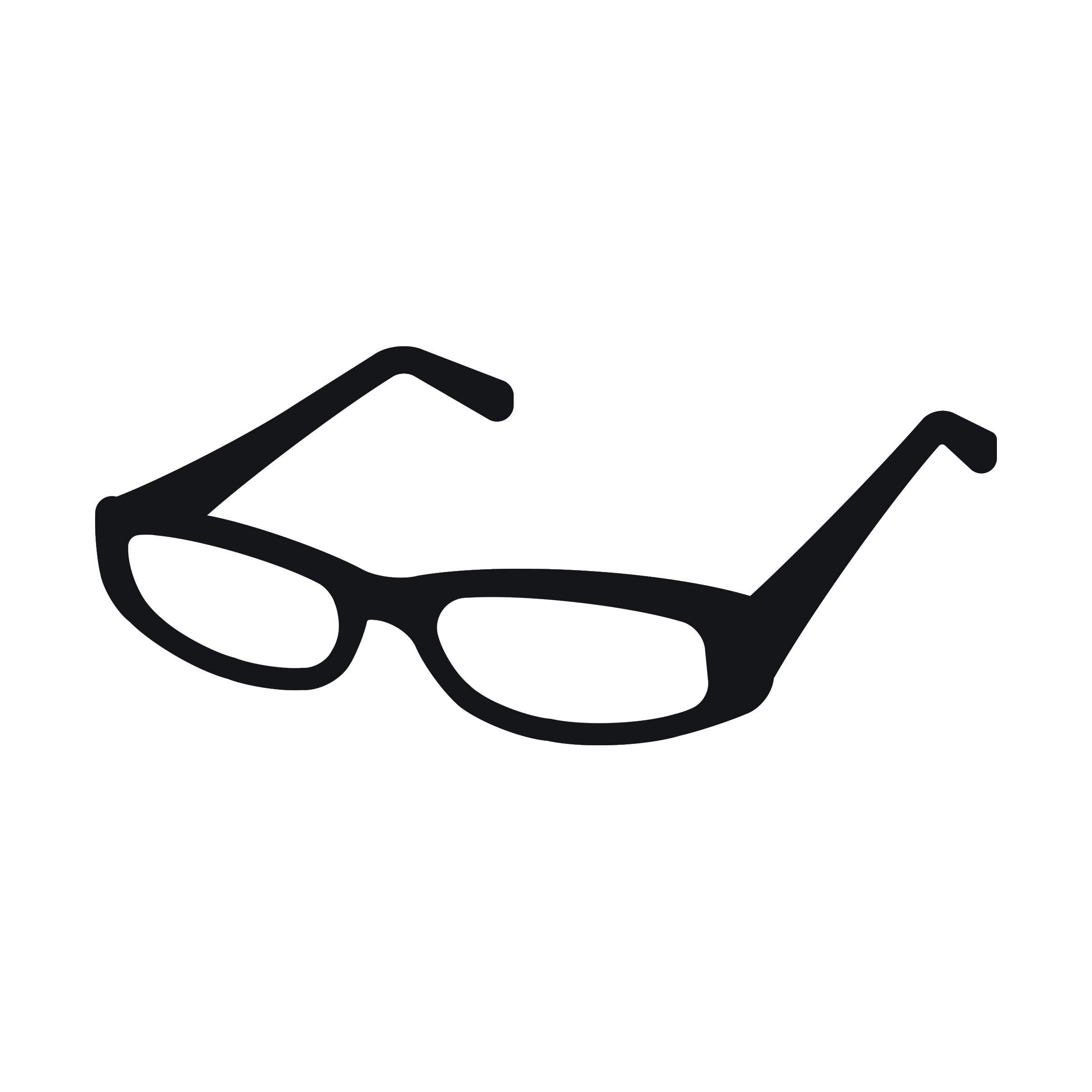 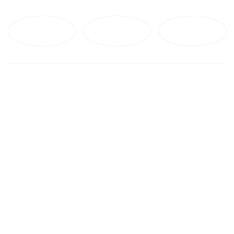 Graphic images are proprietary and may not be altered or used for any other use beyond RecycleBoxBin labels. You are free to move, shrink, enlarge, manipulate the images for use with our label system. Any other distribution, copying or disclosure is prohibited and may be unlawful. We accept no responsibility for changes made to this document or any alterations after transmission from our office.
RecycleBoxBin, LLC
CAUTION: Printers default to print ALL pages! Select the pages you need and delete the others. We don’t want to waste your ink!

Set your printer setting for “borderless printing”. We highly suggest using photo or brochure paper for bright color and crisp images . Cut to black line.
shoes
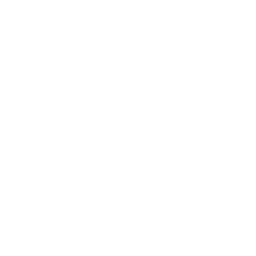 Clean, wearable shoes for donation
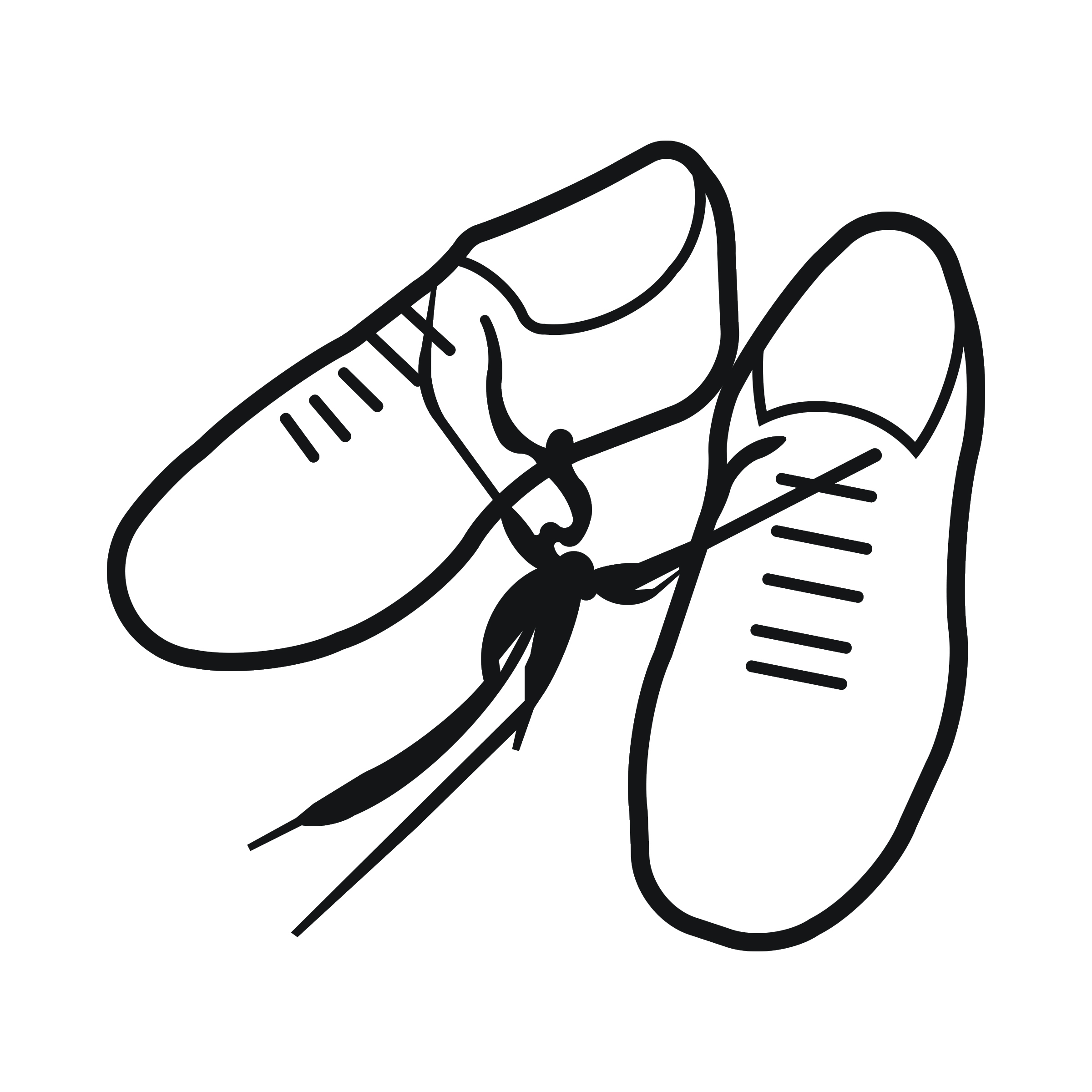 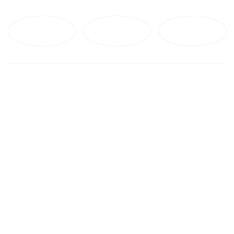 Graphic images are proprietary and may not be altered or used for any other use beyond RecycleBoxBin labels. You are free to move, shrink, enlarge, manipulate the images for use with our label system. Any other distribution, copying or disclosure is prohibited and may be unlawful. We accept no responsibility for changes made to this document or any alterations after transmission from our office.
RecycleBoxBin, LLC
CAUTION: Printers default to print ALL pages! Select the pages you need and delete the others. We don’t want to waste your ink!

Set your printer setting for “borderless printing”. We highly suggest using photo or brochure paper for bright color and crisp images . Cut to black line.
clothing
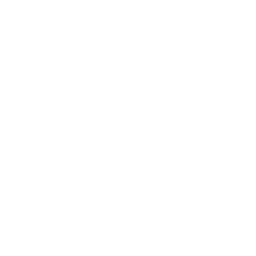 Clean, wearable items for donation
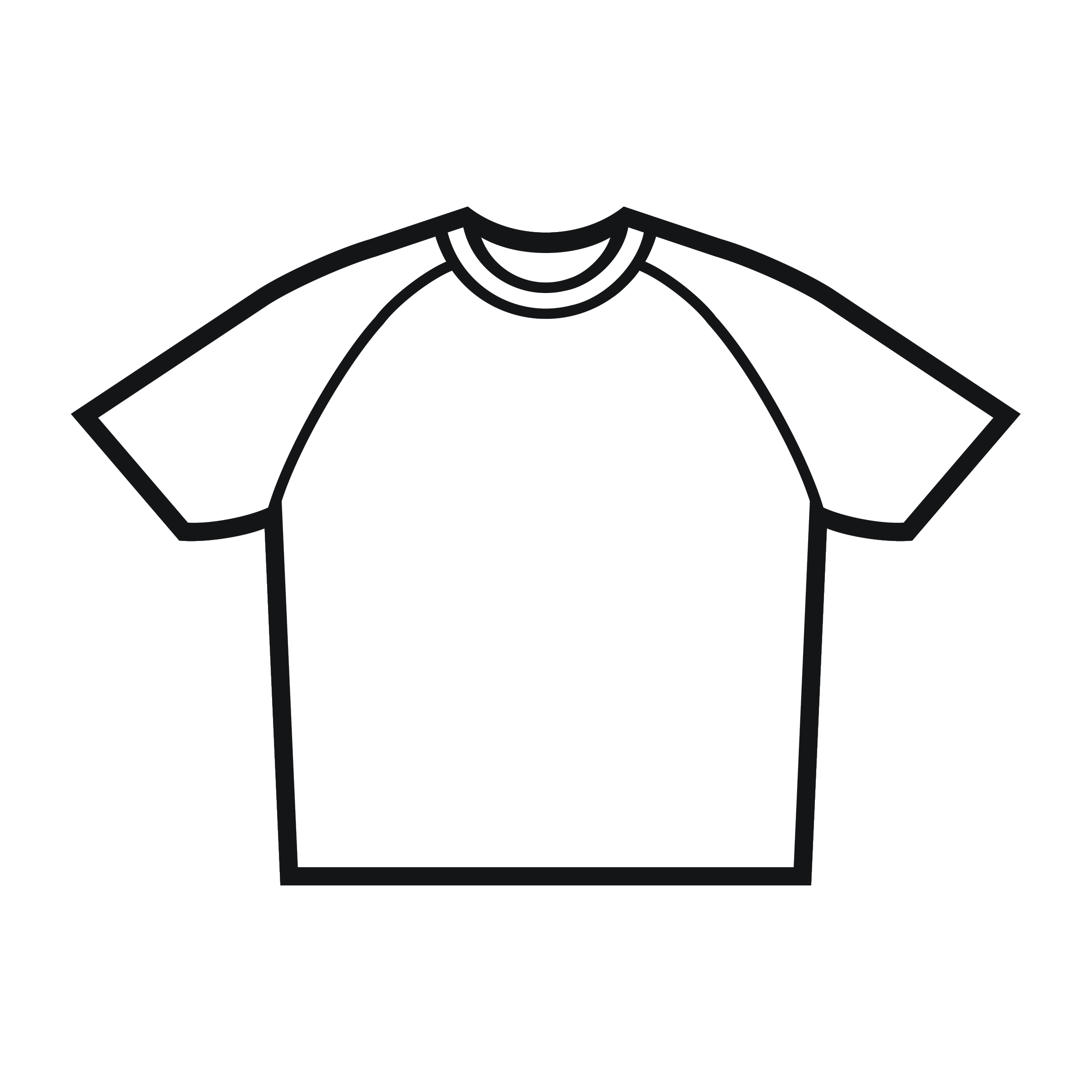 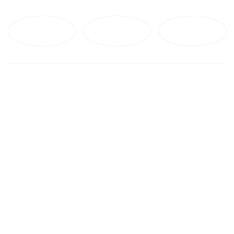 Graphic images are proprietary and may not be altered or used for any other use beyond RecycleBoxBin labels. You are free to move, shrink, enlarge, manipulate the images for use with our label system. Any other distribution, copying or disclosure is prohibited and may be unlawful. We accept no responsibility for changes made to this document or any alterations after transmission from our office.
RecycleBoxBin, LLC
CAUTION: Printers default to print ALL pages! Select the pages you need and delete the others. We don’t want to waste your ink!

Set your printer setting for “borderless printing”. We highly suggest using photo or brochure paper for bright color and crisp images . Cut to black line.
Favor de NO contaminar este contenedor con artículos que no estén marcados para composta
tazas para bebidas  calientes y frías
envases de alimentos
cubiertos de plástico
servilletas
sobras de comida
composta
compost
hot & cold cups
 food containers
 plastic cutlery
 napkins
 food scraps ok
please do NOT contaminate this container with items not labeled compostable.
Graphic images are proprietary and may not be altered or used for any other use beyond RecycleBoxBin labels. You are free to move, shrink, enlarge, manipulate the images for use with our label system. Any other distribution, copying or disclosure is prohibited and may be unlawful. We accept no responsibility for changes made to this document or any alterations after transmission from our office.
RecycleBoxBin, LLC
CAUTION: Printers default to print ALL pages! Select the pages you need and delete the others. We don’t want to waste your ink!

Set your printer setting for “borderless printing”. We highly suggest using photo or brochure paper for bright color and crisp images . Cut to black line.
plásticos  marcados como  
   #1  al  #7 enjuagados y limpios
aluminio
latas
Favor de NO contaminar con plásticos sucios o con artículos con residuos
metal, 
plástico, 
vidrio
metal, 
plastic, 
glass
please do NOT contaminate with unclean plastics or items with residue
all rinsed, clean, labeled 
   #1 through #7 plastics
 aluminum and tin cans
 glass
Graphic images are proprietary and may not be altered or used for any other use beyond RecycleBoxBin labels. You are free to move, shrink, enlarge, manipulate the images for use with our label system. Any other distribution, copying or disclosure is prohibited and may be unlawful. We accept no responsibility for changes made to this document or any alterations after transmission from our office.
RecycleBoxBin, LLC
CAUTION: Printers default to print ALL pages! Select the pages you need and delete the others. We don’t want to waste your ink!

Set your printer setting for “borderless printing”. We highly suggest using photo or brochure paper for bright color and crisp images . Cut to black line.
verifique que estén marcados con el nombre del estado
Latas de aluminio marcadas con el nombre de su estado
Botellas de plástico marcadas con el nombre de su estado
Botellas de vidrio marcadas con el nombre de su estado
Favor de vaciar y enjuagar todos los envases retornables
retornables 
del estado
MI 5C
MI 5C
MI 5C
state 
returnables
check for state labels
State labeled aluminum cans
 State labeled plastic bottles
 State labeled glass bottles
please empty and rinse all State returnables
Graphic images are proprietary and may not be altered or used for any other use beyond RecycleBoxBin labels. You are free to move, shrink, enlarge, manipulate the images for use with our label system. Any other distribution, copying or disclosure is prohibited and may be unlawful. We accept no responsibility for changes made to this document or any alterations after transmission from our office.
RecycleBoxBin, LLC
CAUTION: Printers default to print ALL pages! Select the pages you need and delete the others. We don’t want to waste your ink!

Set your printer setting for “borderless printing”. We highly suggest using photo or brochure paper for bright color and crisp images . Cut to black line.
documentos de papel
correo
sobres
revistas
cartón
grapas  pequeñas están bien
papel de oficina
office paper
business paper
 mail
 envelopes
 magazines
 cardboard
small staples are OK
Graphic images are proprietary and may not be altered or used for any other use beyond RecycleBoxBin labels. You are free to move, shrink, enlarge, manipulate the images for use with our label system. Any other distribution, copying or disclosure is prohibited and may be unlawful. We accept no responsibility for changes made to this document or any alterations after transmission from our office.
RecycleBoxBin, LLC
CAUTION: Printers default to print ALL pages! Select the pages you need and delete the others. We don’t want to waste your ink!

Set your printer setting for “borderless printing”. We highly suggest using photo or brochure paper for bright color and crisp images . Cut to black line.
en caso de duda, es mejor tirar artículos al la basura que contaminar reciclables
todo lo demás no reciclable  
todo lo demás no que no es composta
reciclables contaminados
basura
trash – 
land fill
all other non-recyclables
 all other non-compostables
 contaminated recyclables
if in doubt, it is OK to trash rather than contaminate recyclables
Graphic images are proprietary and may not be altered or used for any other use beyond RecycleBoxBin labels. You are free to move, shrink, enlarge, manipulate the images for use with our label system. Any other distribution, copying or disclosure is prohibited and may be unlawful. We accept no responsibility for changes made to this document or any alterations after transmission from our office.
RecycleBoxBin, LLC
CAUTION: Printers default to print ALL pages! Select the pages you need and delete the others. We don’t want to waste your ink!

Set your printer setting for “borderless printing”. We highly suggest using photo or brochure paper for bright color and crisp images . Cut to black line.
compostables
composta
hot & cold cups
 food containers
 plastic cutlery
 napkins
 food scraps ok
tazas para bebidas  calientes y frías
envases de alimentos
cubiertos de plástico
servilletas
sobras de comida
Favor de NO contaminar este contenedor con artículos que no estén marcados para composta
please do NOT contaminate this container with items not labeled compostable.
Graphic images are proprietary and may not be altered or used for any other use beyond RecycleBoxBin labels. You are free to move, shrink, enlarge, manipulate the images for use with our label system. Any other distribution, copying or disclosure is prohibited and may be unlawful. We accept no responsibility for changes made to this document or any alterations after transmission from our office.
RecycleBoxBin, LLC
CAUTION: Printers default to print ALL pages! Select the pages you need and delete the others. We don’t want to waste your ink!

Set your printer setting for “borderless printing”. We highly suggest using photo or brochure paper for bright color and crisp images . Cut to black line.
metal, plastic, glass
metal, plástico, vidrio
plásticos  marcados como  #1  al  #7, enjuagados y limpios
aluminio
latas
all rinsed, clean, labeled
   #1 through #7 plastics
 aluminum
 tin cans
Favor de NO contaminar con plásticos sucios o con artículos con residuos
please do NOT contaminate with unclean plastics or items with residue
Graphic images are proprietary and may not be altered or used for any other use beyond RecycleBoxBin labels. You are free to move, shrink, enlarge, manipulate the images for use with our label system. Any other distribution, copying or disclosure is prohibited and may be unlawful. We accept no responsibility for changes made to this document or any alterations after transmission from our office.
RecycleBoxBin, LLC
CAUTION: Printers default to print ALL pages! Select the pages you need and delete the others. We don’t want to waste your ink!

Set your printer setting for “borderless printing”. We highly suggest using photo or brochure paper for bright color and crisp images . Cut to black line.
state returnables
retornables del estado
Latas de aluminio marcadas con el nombre de su estado
Botellas de plástico marcadas con el nombre de su estado
Botellas de vidrio marcadas con el nombre de su estado
State labeled aluminum cans
 State labeled plastic bottles
 State labeled glass bottles
MI 5C
MI 5C
MI 5C
verifique que estén marcados con el nombre del estado
check for state labels
Favor de vaciar y enjuagar todos los envases retornables
please empty and rinse all State returnables
Graphic images are proprietary and may not be altered or used for any other use beyond RecycleBoxBin labels. You are free to move, shrink, enlarge, manipulate the images for use with our label system. Any other distribution, copying or disclosure is prohibited and may be unlawful. We accept no responsibility for changes made to this document or any alterations after transmission from our office.
RecycleBoxBin, LLC
CAUTION: Printers default to print ALL pages! Select the pages you need and delete the others. We don’t want to waste your ink!

Set your printer setting for “borderless printing”. We highly suggest using photo or brochure paper for bright color and crisp images . Cut to black line.
office paper
papel de oficina
business paper
 mail
 envelopes
 magazines
 cardboard
documentos de papel
correo
sobres
revistas
cartón
grapas  pequeñas están bien
small staples are OK
Graphic images are proprietary and may not be altered or used for any other use beyond RecycleBoxBin labels. You are free to move, shrink, enlarge, manipulate the images for use with our label system. Any other distribution, copying or disclosure is prohibited and may be unlawful. We accept no responsibility for changes made to this document or any alterations after transmission from our office.
RecycleBoxBin, LLC
CAUTION: Printers default to print ALL pages! Select the pages you need and delete the others. We don’t want to waste your ink!

Set your printer setting for “borderless printing”. We highly suggest using photo or brochure paper for bright color and crisp images . Cut to black line.
trash – landfill
basura
all other non-recyclables
 all other non-compostables
 contaminated recyclables
todo lo demás no reciclable  
todo lo demás no que no es composta
reciclables contaminados
en caso de duda, es mejor tirar artículos al la basura que contaminar reciclables
if in doubt, it is OK to trash rather than contaminate recyclables
Graphic images are proprietary and may not be altered or used for any other use beyond RecycleBoxBin labels. You are free to move, shrink, enlarge, manipulate the images for use with our label system. Any other distribution, copying or disclosure is prohibited and may be unlawful. We accept no responsibility for changes made to this document or any alterations after transmission from our office.
RecycleBoxBin, LLC
CAUTION: Printers default to print ALL pages! Select the pages you need and delete the others. We don’t want to waste your ink!

Set your printer setting for “borderless printing”. We highly suggest using photo or brochure paper for bright color and crisp images . Cut to black line.
compostables
composta
hot & cold cups
 food containers
 plastic cutlery
 napkins
 food scraps ok
tazas para bebidas  calientes y frías
envases de alimentos
cubiertos de plástico
servilletas
sobras de comida
Favor de NO contaminar este contenedor con artículos que no estén marcados para composta
please do NOT contaminate this container with items not labeled compostable.
Graphic images are proprietary and may not be altered or used for any other use beyond RecycleBoxBin labels. You are free to move, shrink, enlarge, manipulate the images for use with our label system. Any other distribution, copying or disclosure is prohibited and may be unlawful. We accept no responsibility for changes made to this document or any alterations after transmission from our office.
RecycleBoxBin, LLC
CAUTION: Printers default to print ALL pages! Select the pages you need and delete the others. We don’t want to waste your ink!

Set your printer setting for “borderless printing”. We highly suggest using photo or brochure paper for bright color and crisp images . Cut to black line.
metal, plastic, glass
metal, plástico, vidrio
plásticos  marcados como  
#1  al  #7, enjuagados y limpios
aluminio
latas
all rinsed, clean, labeled
   #1 through #7 plastics
 aluminum
 tin cans
favor de NO contaminar con plásticos sucios o con artículos con residuos
please do NOT contaminate with unclean plastics or items with residue
Graphic images are proprietary and may not be altered or used for any other use beyond RecycleBoxBin labels. You are free to move, shrink, enlarge, manipulate the images for use with our label system. Any other distribution, copying or disclosure is prohibited and may be unlawful. We accept no responsibility for changes made to this document or any alterations after transmission from our office.
RecycleBoxBin, LLC
CAUTION: Printers default to print ALL pages! Select the pages you need and delete the others. We don’t want to waste your ink!

Set your printer setting for “borderless printing”. We highly suggest using photo or brochure paper for bright color and crisp images . Cut to black line.
state returnables
retornables del estado
Latas de aluminio marcadas con el nombre de su estado
Botellas de plástico marcadas con el nombre de su estado
Botellas de vidrio marcadas con el nombre de su estado
State labeled aluminum cans
 State labeled plastic bottles
 State labeled glass bottles
MI 5C
MI 5C
MI 5C
verifique que estén marcados con el nombre del estado
check for state labels
favor de vaciar y enjuagar todos los envases retornables
please empty and rinse all State returnables
Graphic images are proprietary and may not be altered or used for any other use beyond RecycleBoxBin labels. You are free to move, shrink, enlarge, manipulate the images for use with our label system. Any other distribution, copying or disclosure is prohibited and may be unlawful. We accept no responsibility for changes made to this document or any alterations after transmission from our office.
RecycleBoxBin, LLC
CAUTION: Printers default to print ALL pages! Select the pages you need and delete the others. We don’t want to waste your ink!

Set your printer setting for “borderless printing”. We highly suggest using photo or brochure paper for bright color and crisp images . Cut to black line.
office paper
papel de oficina
business paper
 mail
 envelopes
 magazines
 cardboard
documentos de papel
correo
sobres
revistas
cartón
grapas  pequeñas están bien
small staples are OK
Graphic images are proprietary and may not be altered or used for any other use beyond RecycleBoxBin labels. You are free to move, shrink, enlarge, manipulate the images for use with our label system. Any other distribution, copying or disclosure is prohibited and may be unlawful. We accept no responsibility for changes made to this document or any alterations after transmission from our office.
RecycleBoxBin, LLC
CAUTION: Printers default to print ALL pages! Select the pages you need and delete the others. We don’t want to waste your ink!

Set your printer setting for “borderless printing”. We highly suggest using photo or brochure paper for bright color and crisp images . Cut to black line.
trash – land fill
basura
todo lo demás no reciclable  
todo lo demás no que no es composta
reciclables contaminados
all other non-recyclables
 all other non-compostables
 contaminated recyclables
en caso de duda, es mejor tirar artículos al la basura que contaminar reciclables
if in doubt, it is OK to trash rather than contaminate recyclables
Graphic images are proprietary and may not be altered or used for any other use beyond RecycleBoxBin labels. You are free to move, shrink, enlarge, manipulate the images for use with our label system. Any other distribution, copying or disclosure is prohibited and may be unlawful. We accept no responsibility for changes made to this document or any alterations after transmission from our office.
RecycleBoxBin, LLC
CAUTION: Printers default to print ALL pages! Select the pages you need and delete the others. We don’t want to waste your ink!

Set your printer setting for “borderless printing”. We highly suggest using photo or brochure paper for bright color and crisp images . Cut to black line.
hot & cold cups
 food containers
 plastic cutlery
 napkins
 food scraps ok
tazas para bebidas  calientes y frías
envases de alimentos
cubiertos de plástico
servilletas
sobras de comida
favor de NO contaminar este contenedor con artículos que no estén marcados para composta
please do NOT contaminate this container with items not labeled compostable.
compostables
composta
Graphic images are proprietary and may not be altered or used for any other use beyond RecycleBoxBin labels. You are free to move, shrink, enlarge, manipulate the images for use with our label system. Any other distribution, copying or disclosure is prohibited and may be unlawful. We accept no responsibility for changes made to this document or any alterations after transmission from our office.
RecycleBoxBin, LLC
CAUTION: Printers default to print ALL pages! Select the pages you need and delete the others. We don’t want to waste your ink!

Set your printer setting for “borderless printing”. We highly suggest using photo or brochure paper for bright color and crisp images . Cut to black line.
plásticos  marcados como  
  #1  al  #7, enjuagados y limpios
aluminio
latas
all rinsed, clean, labeled
   #1 through #7 plastics
 aluminum
 tin cans
please do NOT contaminate with unclean plastics or items with residue
favor de NO contaminar con plásticos sucios o con artículos con residuos
metal, plastic, glass
metal, plástico, vidrio
Graphic images are proprietary and may not be altered or used for any other use beyond RecycleBoxBin labels. You are free to move, shrink, enlarge, manipulate the images for use with our label system. Any other distribution, copying or disclosure is prohibited and may be unlawful. We accept no responsibility for changes made to this document or any alterations after transmission from our office.
RecycleBoxBin, LLC
CAUTION: Printers default to print ALL pages! Select the pages you need and delete the others. We don’t want to waste your ink!

Set your printer setting for “borderless printing”. We highly suggest using photo or brochure paper for bright color and crisp images . Cut to black line.
State labeled aluminum cans
 State labeled plastic bottles
 State labeled glass bottles
Latas de aluminio marcadas con el nombre de su estado
Botellas de plástico marcadas con el nombre de su estado
Botellas de vidrio marcadas con el nombre de su estado
verifique que estén marcados con el nombre del estado
check for state labels
MI 5C
MI 5C
MI 5C
favor de vaciar y enjuagar todos los envases retornables
please empty and rinse all State returnables
state returnables
retornables del estado
Graphic images are proprietary and may not be altered or used for any other use beyond RecycleBoxBin labels. You are free to move, shrink, enlarge, manipulate the images for use with our label system. Any other distribution, copying or disclosure is prohibited and may be unlawful. We accept no responsibility for changes made to this document or any alterations after transmission from our office.
RecycleBoxBin, LLC
CAUTION: Printers default to print ALL pages! Select the pages you need and delete the others. We don’t want to waste your ink!

Set your printer setting for “borderless printing”. We highly suggest using photo or brochure paper for bright color and crisp images . Cut to black line.
business paper
 mail
 envelopes
 magazines
 cardboard
documentos de papel
correo
sobres
revistas
cartón
grapas  pequeñas están bien
small staples are OK
office paper
papel de oficina
Graphic images are proprietary and may not be altered or used for any other use beyond RecycleBoxBin labels. You are free to move, shrink, enlarge, manipulate the images for use with our label system. Any other distribution, copying or disclosure is prohibited and may be unlawful. We accept no responsibility for changes made to this document or any alterations after transmission from our office.
RecycleBoxBin, LLC
CAUTION: Printers default to print ALL pages! Select the pages you need and delete the others. We don’t want to waste your ink!

Set your printer setting for “borderless printing”. We highly suggest using photo or brochure paper for bright color and crisp images . Cut to black line.
todo lo demás no reciclable  
todo lo demás no que no es composta
reciclables contaminados
all other non-recyclables
 all other non-compostables
 contaminated recyclables
en caso de duda, es mejor tirar artículos al la basura que contaminar reciclables
if in doubt, it is OK to trash rather than contaminate recyclables
trash – land fill
basura
Graphic images are proprietary and may not be altered or used for any other use beyond RecycleBoxBin labels. You are free to move, shrink, enlarge, manipulate the images for use with our label system. Any other distribution, copying or disclosure is prohibited and may be unlawful. We accept no responsibility for changes made to this document or any alterations after transmission from our office.
RecycleBoxBin, LLC
CAUTION: Printers default to print ALL pages! Select the pages you need and delete the others. We don’t want to waste your ink!

Set your printer setting for “borderless printing”. We highly suggest using photo or brochure paper for bright color and crisp images . Cut to black line.
favor de NO contaminar este contenedor con artículos que no estén marcados para composta
tazas para bebidas  calientes y frías
envases de alimentos
cubiertos de plástico
servilletas
sobras de comida
composta
compost
hot & cold cups
 food containers
 plastic cutlery
 napkins
 food scraps ok
please do NOT contaminate this container with items not labeled compostable.
Graphic images are proprietary and may not be altered or used for any other use beyond RecycleBoxBin labels. You are free to move, shrink, enlarge, manipulate the images for use with our label system. Any other distribution, copying or disclosure is prohibited and may be unlawful. We accept no responsibility for changes made to this document or any alterations after transmission from our office.
RecycleBoxBin, LLC
CAUTION: Printers default to print ALL pages! Select the pages you need and delete the others. We don’t want to waste your ink!

Set your printer setting for “borderless printing”. We highly suggest using photo or brochure paper for bright color and crisp images . Cut to black line.
favor de NO contaminar con plásticos sucios o con artículos con residuos
plásticos  marcados como  
  #1  al  #7 enjuagados y limpios
aluminio
latas
metal, 
plástico, 
vidrio
metal, 
plastic, 
glass
all rinsed, clean, labeled 
      #1 through #7 plastics
 aluminum and tin cans
 glass
please do NOT contaminate with unclean plastics or items with residue
Graphic images are proprietary and may not be altered or used for any other use beyond RecycleBoxBin labels. You are free to move, shrink, enlarge, manipulate the images for use with our label system. Any other distribution, copying or disclosure is prohibited and may be unlawful. We accept no responsibility for changes made to this document or any alterations after transmission from our office.
RecycleBoxBin, LLC
CAUTION: Printers default to print ALL pages! Select the pages you need and delete the others. We don’t want to waste your ink!

Set your printer setting for “borderless printing”. We highly suggest using photo or brochure paper for bright color and crisp images . Cut to black line.
Latas de aluminio marcadas con el nombre de su estado
Botellas de plástico marcadas con el nombre de su estado
Botellas de vidrio marcadas con el nombre de su estado
favor de vaciar y enjuagar todos los envases retornables
verifique que estén marcados con el nombre del estado
retornables 
del estado
MI 5C
MI 5C
MI 5C
state 
returnables
check for state labels
State labeled aluminum cans
 State labeled plastic bottles
 State labeled glass bottles
please empty and rinse all State returnables
Graphic images are proprietary and may not be altered or used for any other use beyond RecycleBoxBin labels. You are free to move, shrink, enlarge, manipulate the images for use with our label system. Any other distribution, copying or disclosure is prohibited and may be unlawful. We accept no responsibility for changes made to this document or any alterations after transmission from our office.
RecycleBoxBin, LLC
CAUTION: Printers default to print ALL pages! Select the pages you need and delete the others. We don’t want to waste your ink!

Set your printer setting for “borderless printing”. We highly suggest using photo or brochure paper for bright color and crisp images . Cut to black line.
documentos de papel
correo
sobres
revistas
cartón
grapas  pequeñas están bien
papel de oficina
office paper
business paper
 mail
 envelopes
 magazines
 cardboard
small staples are OK
Graphic images are proprietary and may not be altered or used for any other use beyond RecycleBoxBin labels. You are free to move, shrink, enlarge, manipulate the images for use with our label system. Any other distribution, copying or disclosure is prohibited and may be unlawful. We accept no responsibility for changes made to this document or any alterations after transmission from our office.
RecycleBoxBin, LLC
CAUTION: Printers default to print ALL pages! Select the pages you need and delete the others. We don’t want to waste your ink!

Set your printer setting for “borderless printing”. We highly suggest using photo or brochure paper for bright color and crisp images . Cut to black line.
en caso de duda, es mejor tirar artículos al la basura que contaminar reciclables
todo lo demás no reciclable  
todo lo demás no que no es composta
reciclables contaminados
basura
trash – 
land fill
all other non-recyclables
 all other non-compostables
 contaminated recyclables
if in doubt, it is OK to trash rather than contaminate recyclables
Graphic images are proprietary and may not be altered or used for any other use beyond RecycleBoxBin labels. You are free to move, shrink, enlarge, manipulate the images for use with our label system. Any other distribution, copying or disclosure is prohibited and may be unlawful. We accept no responsibility for changes made to this document or any alterations after transmission from our office.
RecycleBoxBin, LLC
CAUTION: Printers default to print ALL pages! Select the pages you need and delete the others. We don’t want to waste your ink!

Set your printer setting for “borderless printing”. We highly suggest using photo or brochure paper for bright color and crisp images . Cut to black line.
compostables
hot & cold cups
 food containers
 plastic cutlery
 napkins
 food scraps ok
please do NOT contaminate this container with items not labeled compostable.
Graphic images are proprietary and may not be altered or used for any other use beyond RecycleBoxBin labels. You are free to move, shrink, enlarge, manipulate the images for use with our label system. Any other distribution, copying or disclosure is prohibited and may be unlawful. We accept no responsibility for changes made to this document or any alterations after transmission from our office.
RecycleBoxBin, LLC
CAUTION: Printers default to print ALL pages! Select the pages you need and delete the others. We don’t want to waste your ink!

Set your printer setting for “borderless printing”. We highly suggest using photo or brochure paper for bright color and crisp images . Cut to black line.
plastic, metal & glass
#1 through 
   #7 plastics
aluminum
 tin cans
 glass
please do NOT contaminate with unclean plastics or items with residue
Graphic images are proprietary and may not be altered or used for any other use beyond RecycleBoxBin labels. You are free to move, shrink, enlarge, manipulate the images for use with our label system. Any other distribution, copying or disclosure is prohibited and may be unlawful. We accept no responsibility for changes made to this document or any alterations after transmission from our office.
RecycleBoxBin, LLC
CAUTION: Printers default to print ALL pages! Select the pages you need and delete the others. We don’t want to waste your ink!

Set your printer setting for “borderless printing”. We highly suggest using photo or brochure paper for bright color and crisp images . Cut to black line.
state returnable
bottles/cans
State labeled aluminum cans
 State labeled plastic bottles
 State labeled glass bottles
check for state labels
please empty and rinse all State returnables
Graphic images are proprietary and may not be altered or used for any other use beyond RecycleBoxBin labels. You are free to move, shrink, enlarge, manipulate the images for use with our label system. Any other distribution, copying or disclosure is prohibited and may be unlawful. We accept no responsibility for changes made to this document or any alterations after transmission from our office.
RecycleBoxBin, LLC
CAUTION: Printers default to print ALL pages! Select the pages you need and delete the others. We don’t want to waste your ink!

Set your printer setting for “borderless printing”. We highly suggest using photo or brochure paper for bright color and crisp images . Cut to black line.
office paper
business paper
 mail
 envelopes
 magazines
 cardboard
small staples are OK
Graphic images are proprietary and may not be altered or used for any other use beyond RecycleBoxBin labels. You are free to move, shrink, enlarge, manipulate the images for use with our label system. Any other distribution, copying or disclosure is prohibited and may be unlawful. We accept no responsibility for changes made to this document or any alterations after transmission from our office.
RecycleBoxBin, LLC
CAUTION: Printers default to print ALL pages! Select the pages you need and delete the others. We don’t want to waste your ink!

Set your printer setting for “borderless printing”. We highly suggest using photo or brochure paper for bright color and crisp images . Cut to black line.
landfill - trash
all other non-recyclables
 all other non-compostables
 contaminated recyclables
if in doubt, it is OK to trash rather than to contaminate recyclables
Graphic images are proprietary and may not be altered or used for any other use beyond RecycleBoxBin labels. You are free to move, shrink, enlarge, manipulate the images for use with our label system. Any other distribution, copying or disclosure is prohibited and may be unlawful. We accept no responsibility for changes made to this document or any alterations after transmission from our office.
RecycleBoxBin, LLC
CAUTION: Printers default to print ALL pages! Select the pages you need and delete the others. We don’t want to waste your ink!

Set your printer setting for “borderless printing”. We highly suggest using photo or brochure paper for bright color and crisp images . Cut to black line.
compostables
hot & cold cups
 food containers
 plastic cutlery
 napkins
 food scraps ok
please do NOT contaminate this container with items not labeled compostable.
Graphic images are proprietary and may not be altered or used for any other use beyond RecycleBoxBin labels. You are free to move, shrink, enlarge, manipulate the images for use with our label system. Any other distribution, copying or disclosure is prohibited and may be unlawful. We accept no responsibility for changes made to this document or any alterations after transmission from our office.
RecycleBoxBin, LLC
CAUTION: Printers default to print ALL pages! Select the pages you need and delete the others. We don’t want to waste your ink!

Set your printer setting for “borderless printing”. We highly suggest using photo or brochure paper for bright color and crisp images . Cut to black line.
plastic, metal & glass
all rinsed, clean, labeled
    #1 through #7 plastics
 aluminum
 tin cans
please do NOT contaminate with unclean plastics or items with residue
Graphic images are proprietary and may not be altered or used for any other use beyond RecycleBoxBin labels. You are free to move, shrink, enlarge, manipulate the images for use with our label system. Any other distribution, copying or disclosure is prohibited and may be unlawful. We accept no responsibility for changes made to this document or any alterations after transmission from our office.
RecycleBoxBin, LLC
CAUTION: Printers default to print ALL pages! Select the pages you need and delete the others. We don’t want to waste your ink!

Set your printer setting for “borderless printing”. We highly suggest using photo or brochure paper for bright color and crisp images . Cut to black line.
state returnable
bottles/cans
State labeled aluminum cans
 State labeled plastic bottles
 State labeled glass bottles
check for state labels
please empty and rinse all State returnables
Graphic images are proprietary and may not be altered or used for any other use beyond RecycleBoxBin labels. You are free to move, shrink, enlarge, manipulate the images for use with our label system. Any other distribution, copying or disclosure is prohibited and may be unlawful. We accept no responsibility for changes made to this document or any alterations after transmission from our office.
RecycleBoxBin, LLC
CAUTION: Printers default to print ALL pages! Select the pages you need and delete the others. We don’t want to waste your ink!

Set your printer setting for “borderless printing”. We highly suggest using photo or brochure paper for bright color and crisp images . Cut to black line.
office paper
business paper
 mail
 envelopes
 magazines
 cardboard
small staples are OK
Graphic images are proprietary and may not be altered or used for any other use beyond RecycleBoxBin labels. You are free to move, shrink, enlarge, manipulate the images for use with our label system. Any other distribution, copying or disclosure is prohibited and may be unlawful. We accept no responsibility for changes made to this document or any alterations after transmission from our office.
RecycleBoxBin, LLC
CAUTION: Printers default to print ALL pages! Select the pages you need and delete the others. We don’t want to waste your ink!

Set your printer setting for “borderless printing”. We highly suggest using photo or brochure paper for bright color and crisp images . Cut to black line.
landfill - trash
all other non-recyclables
 all other non-compostables
 contaminated recyclables
if in doubt, it is OK to trash rather than to contaminate recyclables
Graphic images are proprietary and may not be altered or used for any other use beyond RecycleBoxBin labels. You are free to move, shrink, enlarge, manipulate the images for use with our label system. Any other distribution, copying or disclosure is prohibited and may be unlawful. We accept no responsibility for changes made to this document or any alterations after transmission from our office.
RecycleBoxBin, LLC
CAUTION: Printers default to print ALL pages! Select the pages you need and delete the others. We don’t want to waste your ink!

Set your printer setting for “borderless printing”. We highly suggest using photo or brochure paper for bright color and crisp images . Cut to black line.
compostables
hot & cold cups
 food containers
 plastic cutlery
 napkins
 food scraps OK
please do NOT contaminate this container with items not labeled compostable.
Graphic images are proprietary and may not be altered or used for any other use beyond RecycleBoxBin labels. You are free to move, shrink, enlarge, manipulate the images for use with our label system. Any other distribution, copying or disclosure is prohibited and may be unlawful. We accept no responsibility for changes made to this document or any alterations after transmission from our office.
RecycleBoxBin, LLC
CAUTION: Printers default to print ALL pages! Select the pages you need and delete the others. We don’t want to waste your ink!

Set your printer setting for “borderless printing”. We highly suggest using photo or brochure paper for bright color and crisp images . Cut to black line.
plastics metal & glass
all rinsed, clean, labeled
    #1 through #7 plastics
 aluminum
 tin cans 
 all clean glass – colors OK
please do NOT contaminate with unclean containers or items with residue
Graphic images are proprietary and may not be altered or used for any other use beyond RecycleBoxBin labels. You are free to move, shrink, enlarge, manipulate the images for use with our label system. Any other distribution, copying or disclosure is prohibited and may be unlawful. We accept no responsibility for changes made to this document or any alterations after transmission from our office.
RecycleBoxBin, LLC
CAUTION: Printers default to print ALL pages! Select the pages you need and delete the others. We don’t want to waste your ink!

Set your printer setting for “borderless printing”. We highly suggest using photo or brochure paper for bright color and crisp images . Cut to black line.
returnable deposit
bottles & cans
State labeled aluminum cans
 State labeled plastic bottles
 State labeled glass bottles
please empty and rinse all State returnables
Graphic images are proprietary and may not be altered or used for any other use beyond RecycleBoxBin labels. You are free to move, shrink, enlarge, manipulate the images for use with our label system. Any other distribution, copying or disclosure is prohibited and may be unlawful. We accept no responsibility for changes made to this document or any alterations after transmission from our office.
RecycleBoxBin, LLC
CAUTION: Printers default to print ALL pages! Select the pages you need and delete the others. We don’t want to waste your ink!

Set your printer setting for “borderless printing”. We highly suggest using photo or brochure paper for bright color and crisp images . Cut to black line.
office paper
business paper
 mail, envelopes
 magazines
 cardboard
 small staples are OK
Graphic images are proprietary and may not be altered or used for any other use beyond RecycleBoxBin labels. You are free to move, shrink, enlarge, manipulate the images for use with our label system. Any other distribution, copying or disclosure is prohibited and may be unlawful. We accept no responsibility for changes made to this document or any alterations after transmission from our office.
RecycleBoxBin, LLC
CAUTION: Printers default to print ALL pages! Select the pages you need and delete the others. We don’t want to waste your ink!

Set your printer setting for “borderless printing”. We highly suggest using photo or brochure paper for bright color and crisp images . Cut to black line.
landfill - trash
all other non-recyclables
 all other non-compostables
 contaminated recyclables
if in doubt, it is OK to trash rather than to
contaminate recyclables
Graphic images are proprietary and may not be altered or used for any other use beyond RecycleBoxBin labels. You are free to move, shrink, enlarge, manipulate the images for use with our label system. Any other distribution, copying or disclosure is prohibited and may be unlawful. We accept no responsibility for changes made to this document or any alterations after transmission from our office.
RecycleBoxBin, LLC
CAUTION: Printers default to print ALL pages! Select the pages you need and delete the others. We don’t want to waste your ink!

Set your printer setting for “borderless printing”. We highly suggest using photo or brochure paper for bright color and crisp images . Cut to black line.
compostables
hot & cold cups
 food containers
 plastic cutlery
 napkins
 food scraps OK
please do NOT contaminate this container with items not labeled compostable.
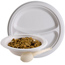 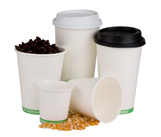 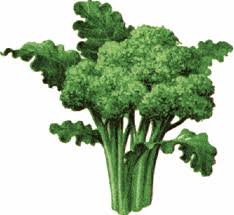 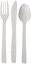 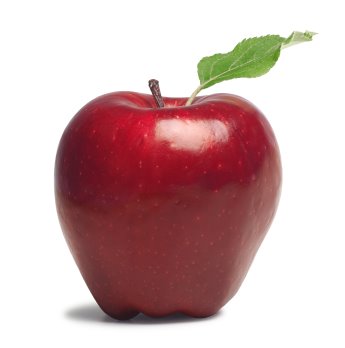 Graphic images are proprietary and may not be altered or used for any other use beyond RecycleBoxBin labels. You are free to move, shrink, enlarge, manipulate the images for use with our label system. Any other distribution, copying or disclosure is prohibited and may be unlawful. We accept no responsibility for changes made to this document or any alterations after transmission from our office.
RecycleBoxBin, LLC
CAUTION: Printers default to print ALL pages! Select the pages you need and delete the others. We don’t want to waste your ink!

Set your printer setting for “borderless printing”. We highly suggest using photo or brochure paper for bright color and crisp images . Cut to black line.
plastic, metal & glass
all rinsed, clean, labeled
    #1 through #7 plastics
 aluminum & tin cans
 glass – all colors
please do NOT contaminate with residue, rinse items before recycling
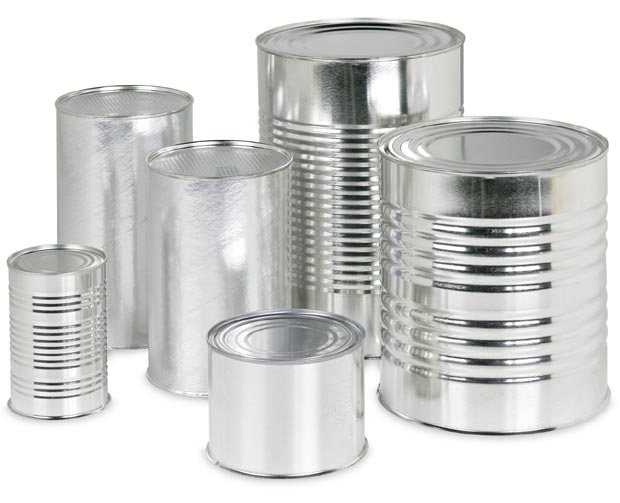 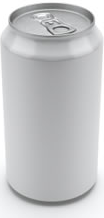 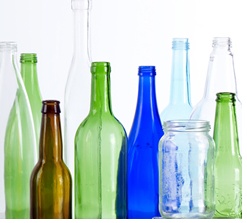 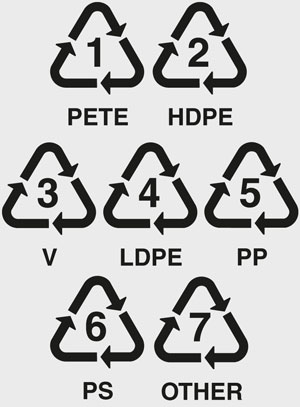 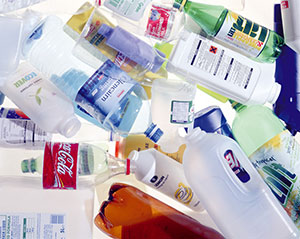 Graphic images are proprietary and may not be altered or used for any other use beyond RecycleBoxBin labels. You are free to move, shrink, enlarge, manipulate the images for use with our label system. Any other distribution, copying or disclosure is prohibited and may be unlawful. We accept no responsibility for changes made to this document or any alterations after transmission from our office.
RecycleBoxBin, LLC
CAUTION: Printers default to print ALL pages! Select the pages you need and delete the others. We don’t want to waste your ink!

Set your printer setting for “borderless printing”. We highly suggest using photo or brochure paper for bright color and crisp images . Cut to black line.
returnable deposit
bottles/cans
State labeled aluminum cans
 State labeled plastic bottles
 State labeled glass bottles
please empty and rinse all State returnables
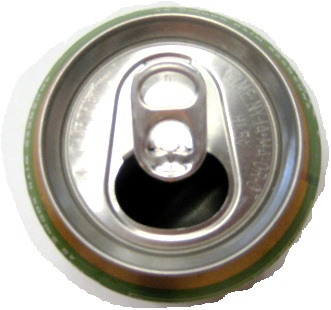 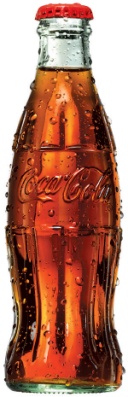 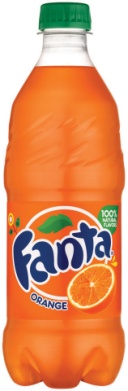 check for labels
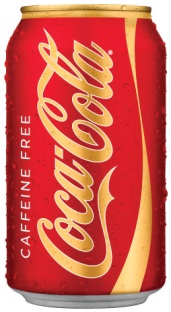 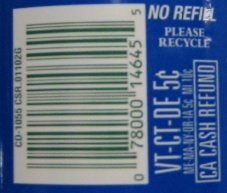 Graphic images are proprietary and may not be altered or used for any other use beyond RecycleBoxBin labels. You are free to move, shrink, enlarge, manipulate the images for use with our label system. Any other distribution, copying or disclosure is prohibited and may be unlawful. We accept no responsibility for changes made to this document or any alterations after transmission from our office.
RecycleBoxBin, LLC
CAUTION: Printers default to print ALL pages! Select the pages you need and delete the others. We don’t want to waste your ink!

Set your printer setting for “borderless printing”. We highly suggest using photo or brochure paper for bright color and crisp images . Cut to black line.
office paper
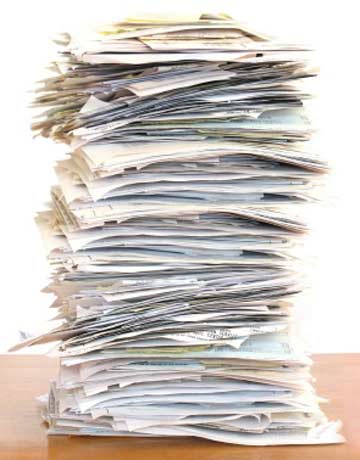 business paper
 mail, envelopes
 magazines
 cardboard
 small staples are OK
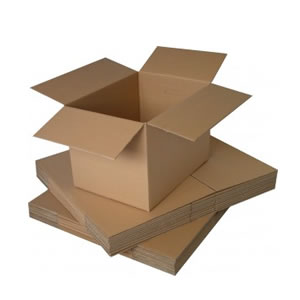 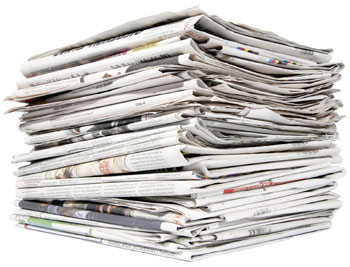 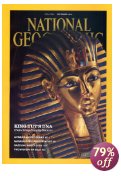 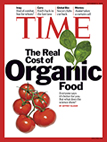 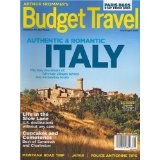 Graphic images are proprietary and may not be altered or used for any other use beyond RecycleBoxBin labels. You are free to move, shrink, enlarge, manipulate the images for use with our label system. Any other distribution, copying or disclosure is prohibited and may be unlawful. We accept no responsibility for changes made to this document or any alterations after transmission from our office.
RecycleBoxBin, LLC
CAUTION: Printers default to print ALL pages! Select the pages you need and delete the others. We don’t want to waste your ink!

Set your printer setting for “borderless printing”. We highly suggest using photo or brochure paper for bright color and crisp images . Cut to black line.
landfill - trash
all other non-recyclables
 all other non-compostables
 contaminated recyclables
if in doubt, it is OK to trash rather than to
contaminate recyclables
Graphic images are proprietary and may not be altered or used for any other use beyond RecycleBoxBin labels. You are free to move, shrink, enlarge, manipulate the images for use with our label system. Any other distribution, copying or disclosure is prohibited and may be unlawful. We accept no responsibility for changes made to this document or any alterations after transmission from our office.
RecycleBoxBin, LLC
CAUTION: Printers default to print ALL pages! Select the pages you need and delete the others. We don’t want to waste your ink!

Set your printer setting for “borderless printing”. We highly suggest using photo or brochure paper for bright color and crisp images . Cut to black line.
compostables
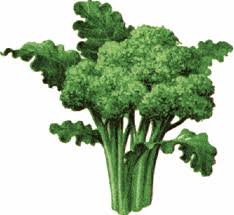 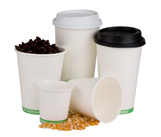 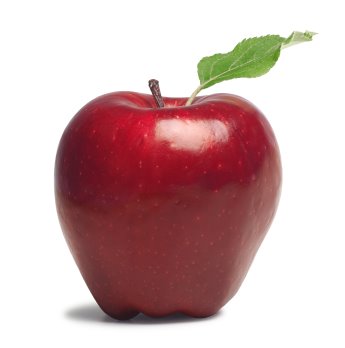 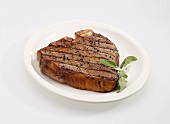 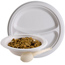 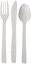 napkins
 food scraps OK
hot & cold cups
 food containers
 plastic cutlery
please do NOT contaminate this container with items not labeled compostable.
Graphic images are proprietary and may not be altered or used for any other use beyond RecycleBoxBin labels. You are free to move, shrink, enlarge, manipulate the images for use with our label system. Any other distribution, copying or disclosure is prohibited and may be unlawful. We accept no responsibility for changes made to this document or any alterations after transmission from our office.
RecycleBoxBin, LLC
CAUTION: Printers default to print ALL pages! Select the pages you need and delete the others. We don’t want to waste your ink!

Set your printer setting for “borderless printing”. We highly suggest using photo or brochure paper for bright color and crisp images . Cut to black line.
plastic, metal & glass
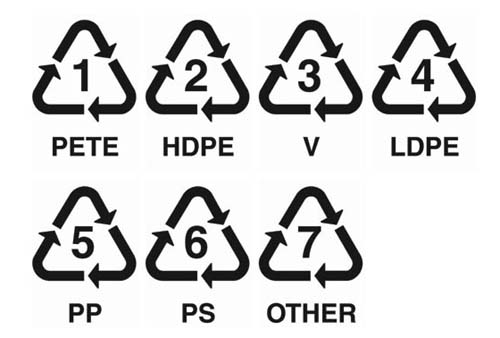 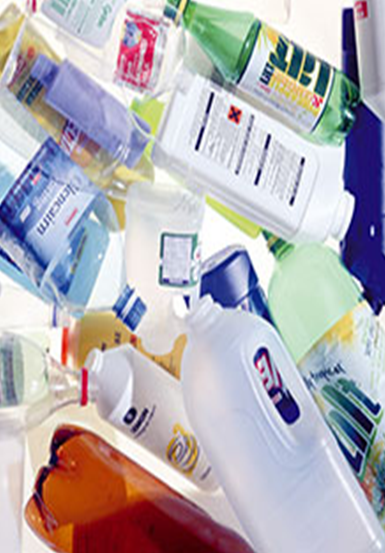 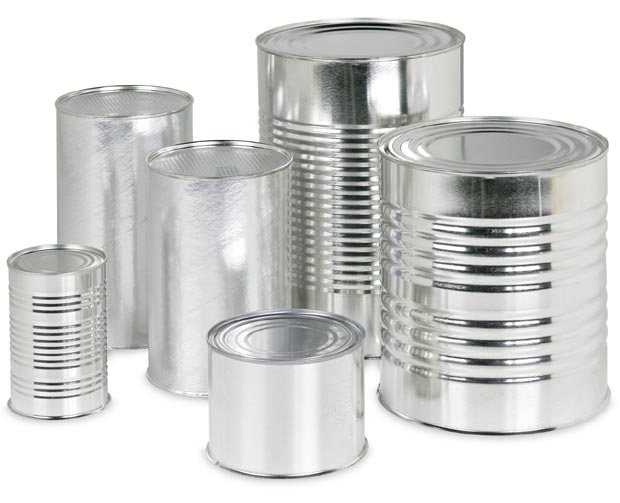 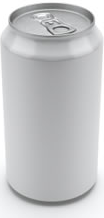 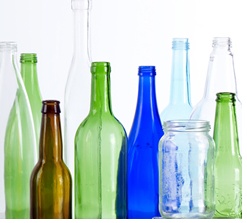 aluminum
 tin cans
glass
#1 through 
   #7 plastics
please do NOT contaminate with unclean plastics or items with residue
Graphic images are proprietary and may not be altered or used for any other use beyond RecycleBoxBin labels. You are free to move, shrink, enlarge, manipulate the images for use with our label system. Any other distribution, copying or disclosure is prohibited and may be unlawful. We accept no responsibility for changes made to this document or any alterations after transmission from our office.
RecycleBoxBin, LLC
CAUTION: Printers default to print ALL pages! Select the pages you need and delete the others. We don’t want to waste your ink!

Set your printer setting for “borderless printing”. We highly suggest using photo or brochure paper for bright color and crisp images . Cut to black line.
state returnable
bottles/cans
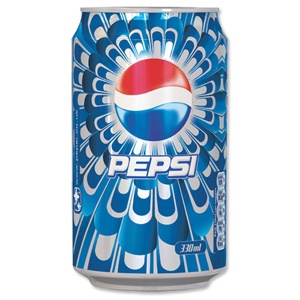 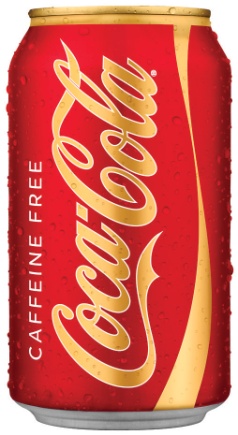 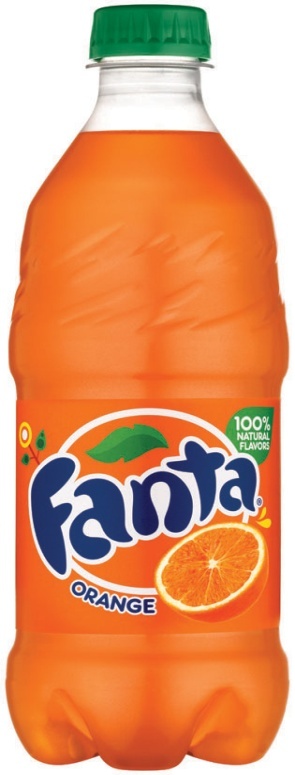 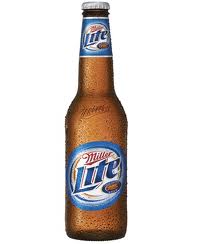 check for labels
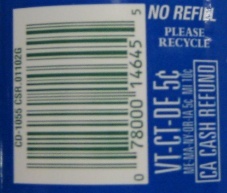 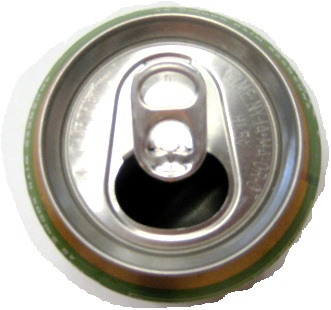 State labeled aluminum cans
 State labeled plastic bottles
 State labeled glass bottles
please empty and rinse all State returnables
Graphic images are proprietary and may not be altered or used for any other use beyond RecycleBoxBin labels. You are free to move, shrink, enlarge, manipulate the images for use with our label system. Any other distribution, copying or disclosure is prohibited and may be unlawful. We accept no responsibility for changes made to this document or any alterations after transmission from our office.
RecycleBoxBin, LLC
CAUTION: Printers default to print ALL pages! Select the pages you need and delete the others. We don’t want to waste your ink!

Set your printer setting for “borderless printing”. We highly suggest using photo or brochure paper for bright color and crisp images . Cut to black line.
office paper
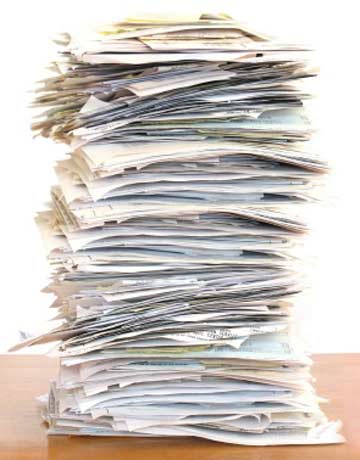 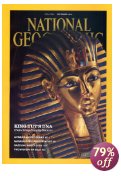 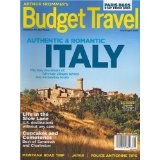 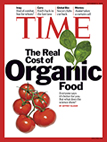 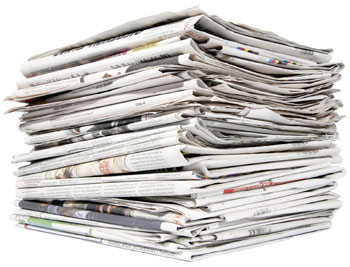 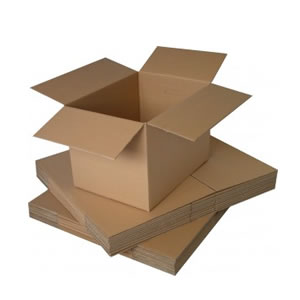 cardboard
 small staples are OK
business paper
 mail, envelopes
 magazines
Graphic images are proprietary and may not be altered or used for any other use beyond RecycleBoxBin labels. You are free to move, shrink, enlarge, manipulate the images for use with our label system. Any other distribution, copying or disclosure is prohibited and may be unlawful. We accept no responsibility for changes made to this document or any alterations after transmission from our office.
RecycleBoxBin, LLC
CAUTION: Printers default to print ALL pages! Select the pages you need and delete the others. We don’t want to waste your ink!

Set your printer setting for “borderless printing”. We highly suggest using photo or brochure paper for bright color and crisp images . Cut to black line.
landfill - trash
all other non-recyclables
 all other non-compostables
 contaminated recyclables
if in doubt, it is OK to trash rather than to
contaminate recyclables
Graphic images are proprietary and may not be altered or used for any other use beyond RecycleBoxBin labels. You are free to move, shrink, enlarge, manipulate the images for use with our label system. Any other distribution, copying or disclosure is prohibited and may be unlawful. We accept no responsibility for changes made to this document or any alterations after transmission from our office.
RecycleBoxBin, LLC
CAUTION: Printers default to print ALL pages! Select the pages you need and delete the others. We don’t want to waste your ink!

Set your printer setting for “borderless printing”. We highly suggest using photo or brochure paper for bright color and crisp images . Cut to black line.
Compost
Pizza boxes
Paper towels
Paper
Waxed paper
Cardboard
Soiled paper
Food waste
Wood
Leaves
Plants
Leftovers
Coffee grounds
All #0 Plastics
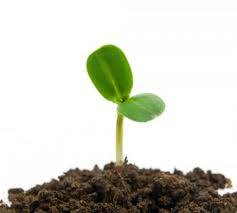 if in doubt, it is OK to trash rather than to contaminate recyclables
Graphic images are proprietary and may not be altered or used for any other use beyond RecycleBoxBin labels. You are free to move, shrink, enlarge, manipulate the images for use with our label system. Any other distribution, copying or disclosure is prohibited and may be unlawful. We accept no responsibility for changes made to this document or any alterations after transmission from our office.
RecycleBoxBin, LLC
CAUTION: Printers default to print ALL pages! Select the pages you need and delete the others. We don’t want to waste your ink!

Set your printer setting for “borderless printing”. We highly suggest using photo or brochure paper for bright color and crisp images . Cut to black line.
Plastic, Metal, Glass, Paper
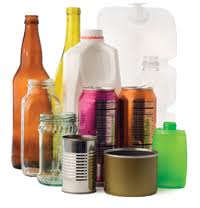 Plastic #1-7
Metal
Glass


Paper, 
Magazines,
Cardboard
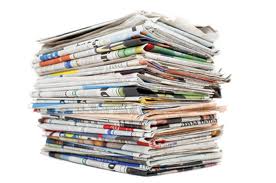 if in doubt, it is OK to trash rather than to contaminate recyclables
Graphic images are proprietary and may not be altered or used for any other use beyond RecycleBoxBin labels. You are free to move, shrink, enlarge, manipulate the images for use with our label system. Any other distribution, copying or disclosure is prohibited and may be unlawful. We accept no responsibility for changes made to this document or any alterations after transmission from our office.
RecycleBoxBin, LLC
CAUTION: Printers default to print ALL pages! Select the pages you need and delete the others. We don’t want to waste your ink!

Set your printer setting for “borderless printing”. We highly suggest using photo or brochure paper for bright color and crisp images . Cut to black line.
Landfill
All other non-recycleable items
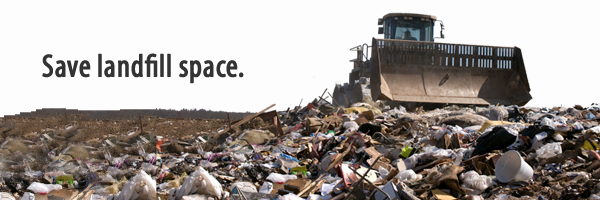 if in doubt, it is OK to trash rather than to contaminate recyclables
Graphic images are proprietary and may not be altered or used for any other use beyond RecycleBoxBin labels. You are free to move, shrink, enlarge, manipulate the images for use with our label system. Any other distribution, copying or disclosure is prohibited and may be unlawful. We accept no responsibility for changes made to this document or any alterations after transmission from our office.
RecycleBoxBin, LLC
CAUTION: Printers default to print ALL pages! Select the pages you need and delete the others. We don’t want to waste your ink!

Set your printer setting for “borderless printing”. We highly suggest using photo or brochure paper for bright color and crisp images . Cut to black line.
batteries
AAA, AA, C, D & 9V
  all alkaline and carbon zinc 
  all mercuric-oxide (button)
  silver-oxide and zinc-air (button)
  all lithium
  all rechargeable
Do not place leaking 
batteries in container
Graphic images are proprietary and may not be altered or used for any other use beyond RecycleBoxBin labels. You are free to move, shrink, enlarge, manipulate the images for use with our label system. Any other distribution, copying or disclosure is prohibited and may be unlawful. We accept no responsibility for changes made to this document or any alterations after transmission from our office.
RecycleBoxBin, LLC
CAUTION: Printers default to print ALL pages! Select the pages you need and delete the others. We don’t want to waste your ink!

Set your printer setting for “borderless printing”. We highly suggest using photo or brochure paper for bright color and crisp images . Cut to black line.
ink cartridges
all cartridge types
  black
  color
Do not place leaking 
cartridges in container
Graphic images are proprietary and may not be altered or used for any other use beyond RecycleBoxBin labels. You are free to move, shrink, enlarge, manipulate the images for use with our label system. Any other distribution, copying or disclosure is prohibited and may be unlawful. We accept no responsibility for changes made to this document or any alterations after transmission from our office.
RecycleBoxBin, LLC
CAUTION: Printers default to print ALL pages! Select the pages you need and delete the others. We don’t want to waste your ink!

Set your printer setting for “borderless printing”. We highly suggest using photo or brochure paper for bright color and crisp images . Cut to black line.
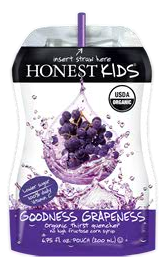 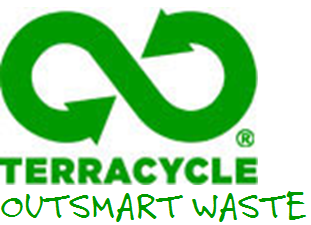 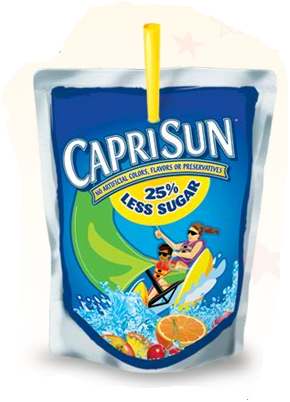 TerraCycle
juice packs
Juice packs with 
   foil outer layer
Juice packs from CapriSun & Honest Kids
Graphic images are proprietary and may not be altered or used for any other use beyond RecycleBoxBin labels. You are free to move, shrink, enlarge, manipulate the images for use with our label system. Any other distribution, copying or disclosure is prohibited and may be unlawful. We accept no responsibility for changes made to this document or any alterations after transmission from our office.